Incunabula treasure hunt
Challenges and rewards of research in Greek libraries
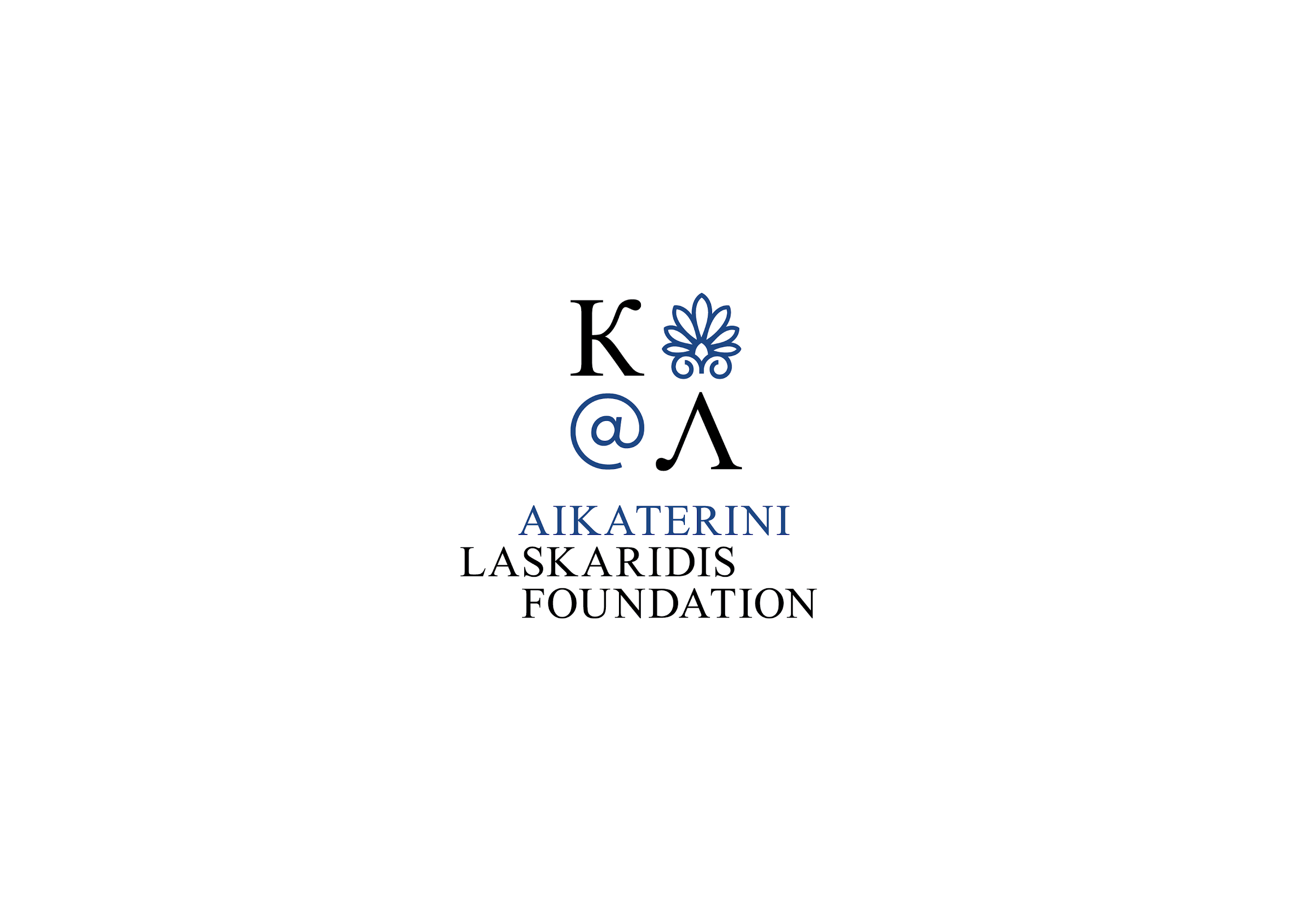 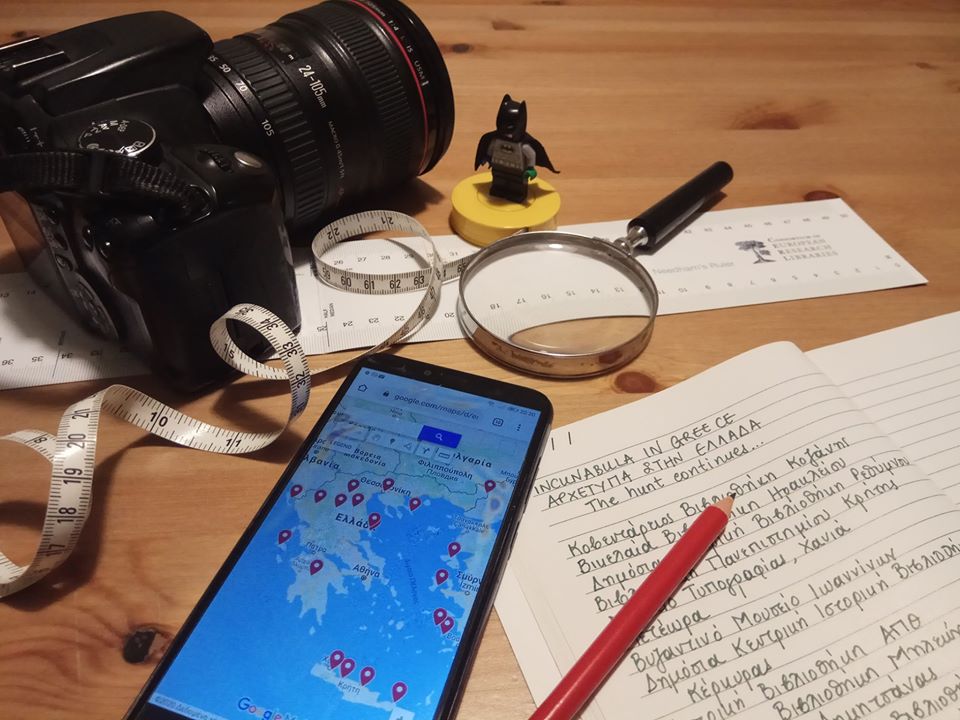 Vera Andriopoulou, PhD Byzantine Studies
Kleopatra Kyrtata, MA Classics
Angeliki Papadopoulou, MPhil Classics

Curators of Special Collections
Historical Library
Aikaterini Laskaridis Foundation
MEI Seminar, 2 March 2021
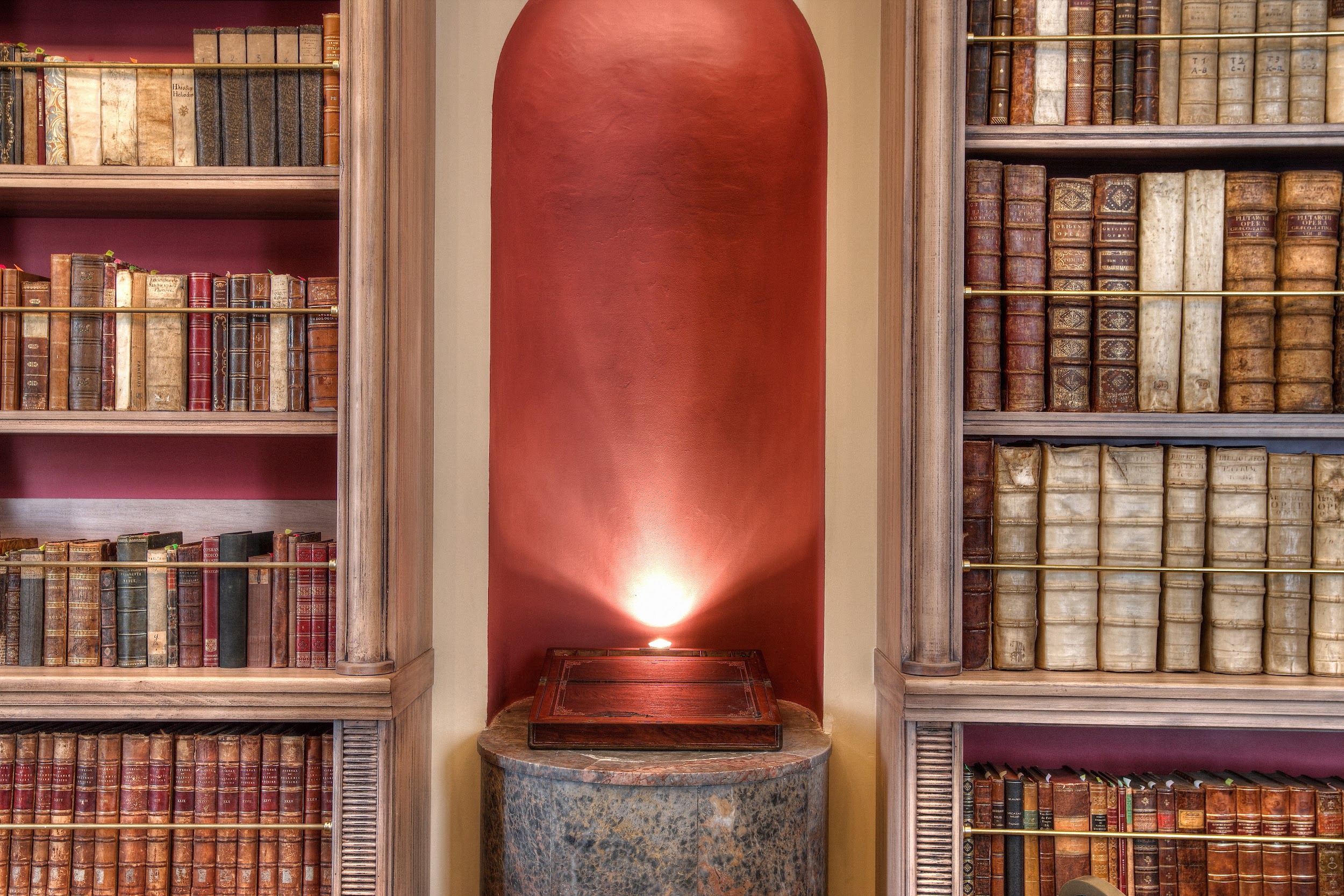 The Aikaterini Laskaridis Foundation
 Incunabula Collection


Bibliotheca Graeca 
(Collection of Athanasios Oikonomopoulos)
Panagiotis Laskaridis Collection


118 editions in 124 copies


Many Greek and Greek-centred editions
Prominent examples of Latin, medieval 
and later literature
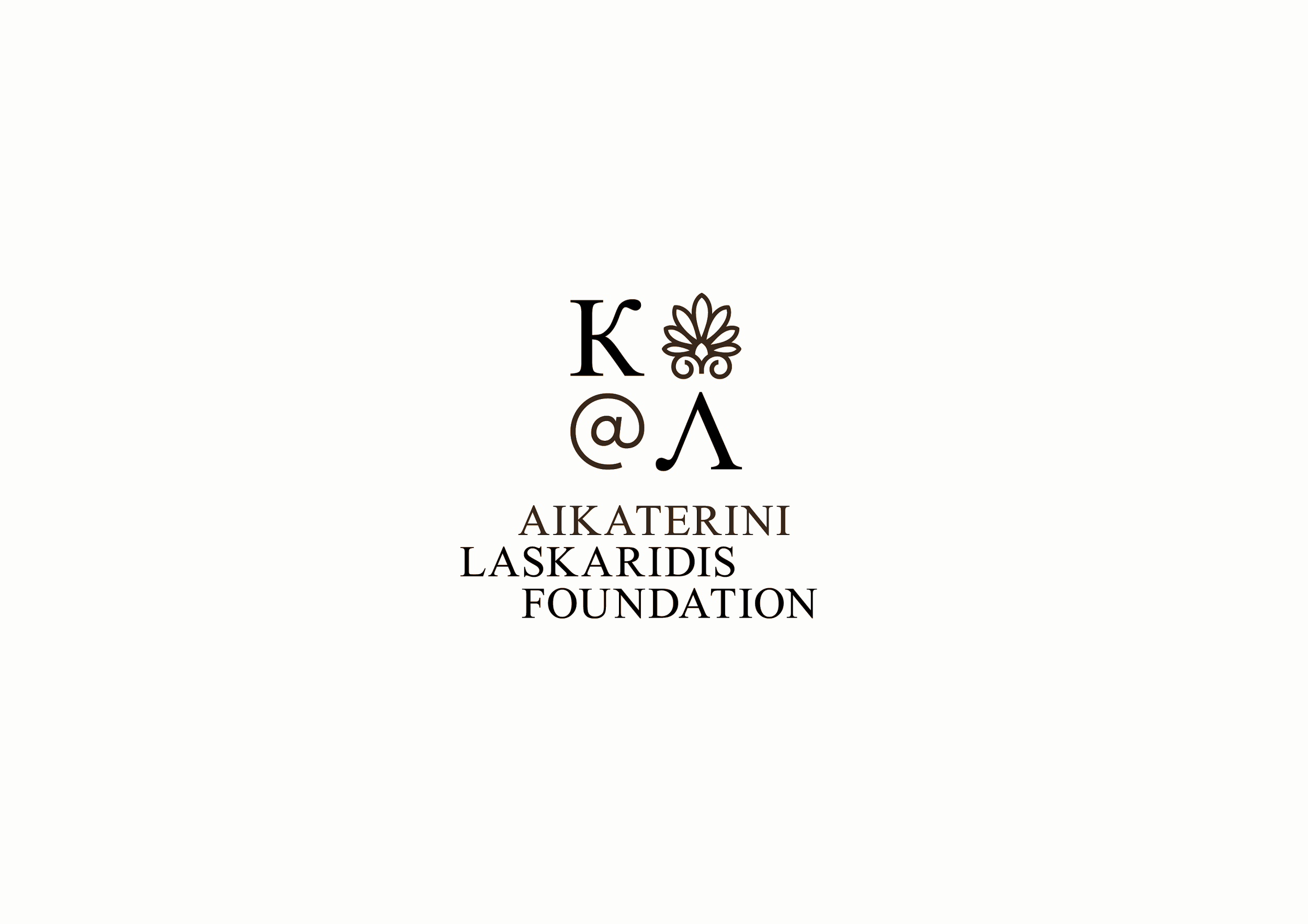 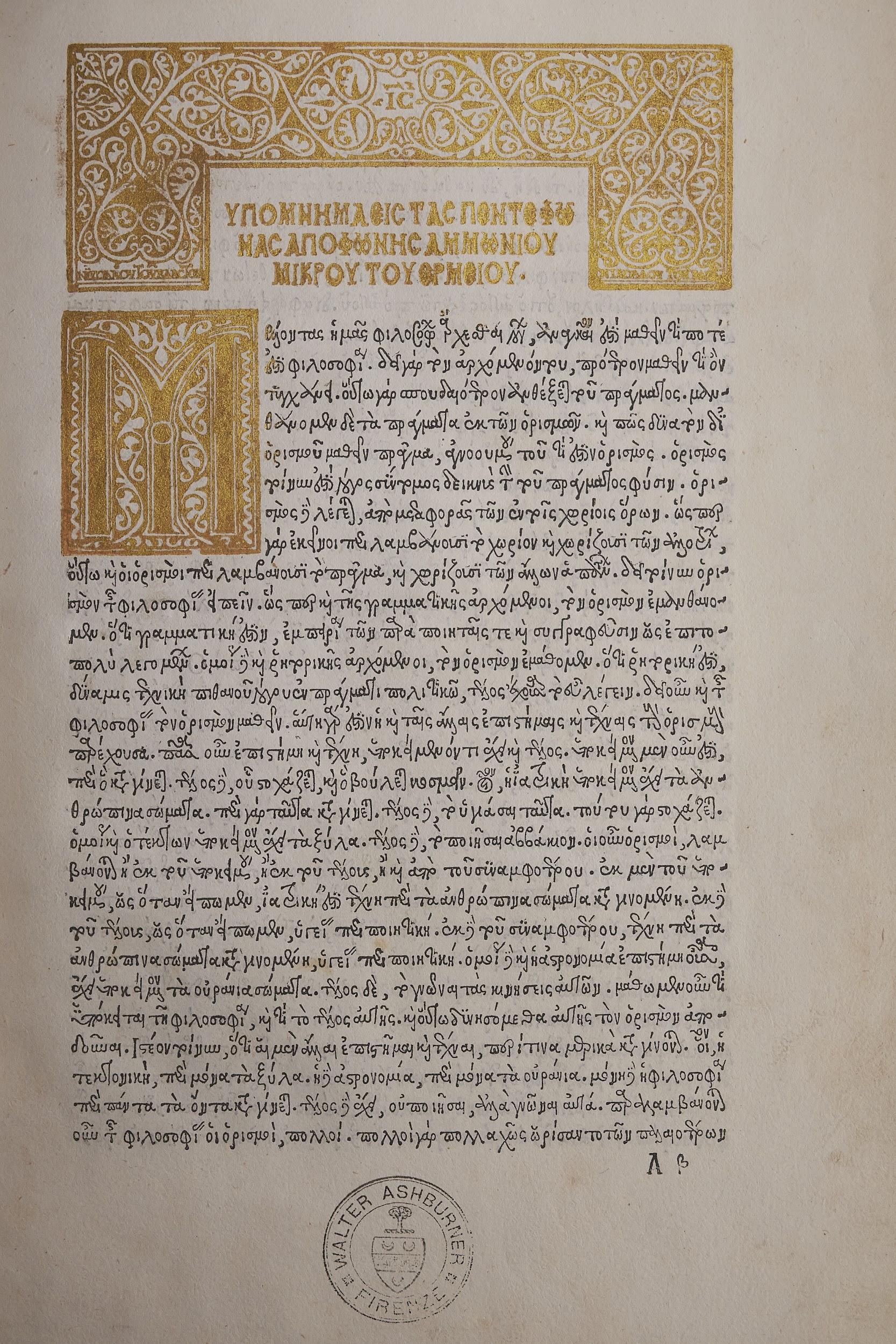 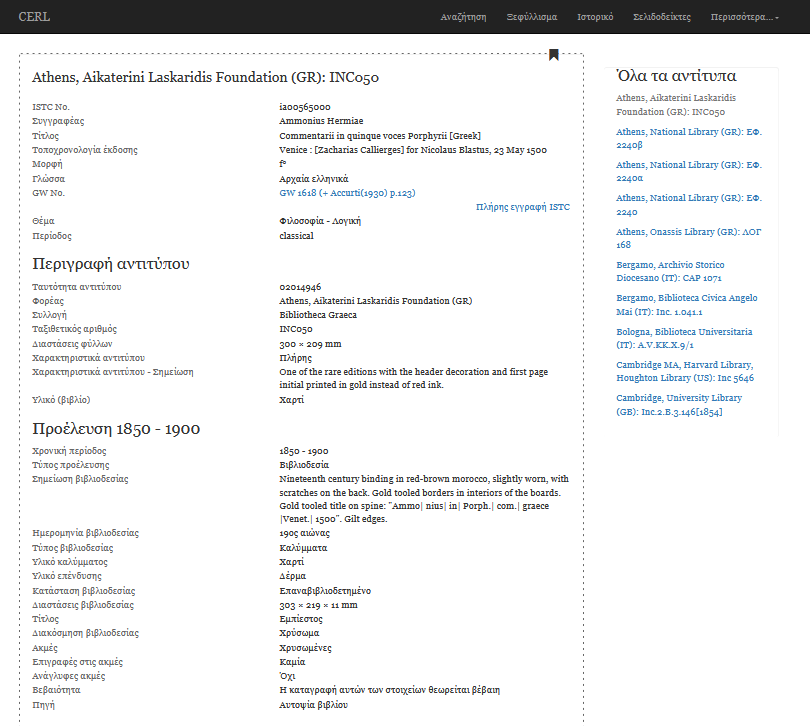 Ammonius Hermiae, Commentarii in quinque voces Porphyrii, Venice : [Zacharias Callierges] for Nicolaus Blastus, 1500
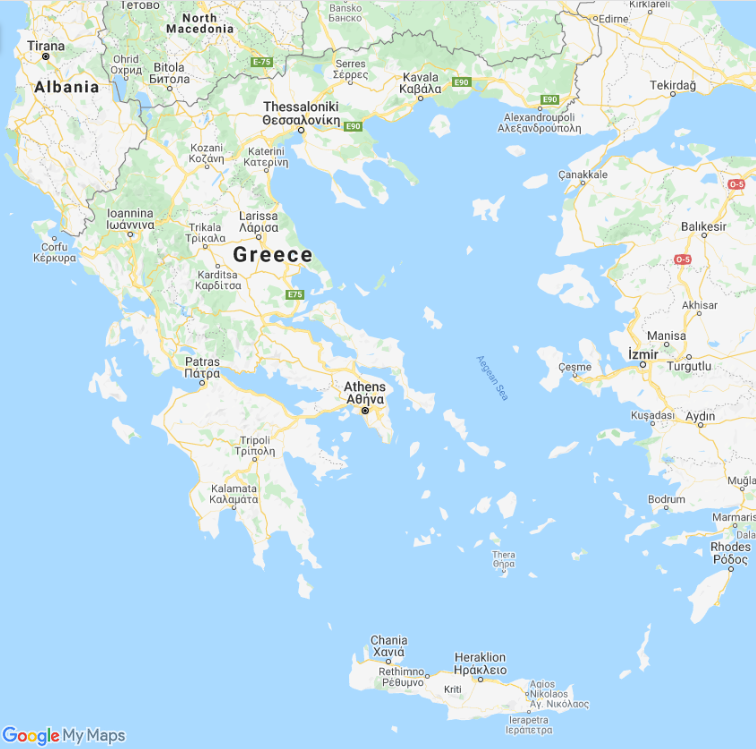 Clues

Dennis Rhodes
Incunabula in Greece: a first census
(1980)

15cBOOKTRADE
Geri Della Rocca de Candal 
& collaborators (2016-2018)

Library catalogues

Bibliographical sources

Colleagues
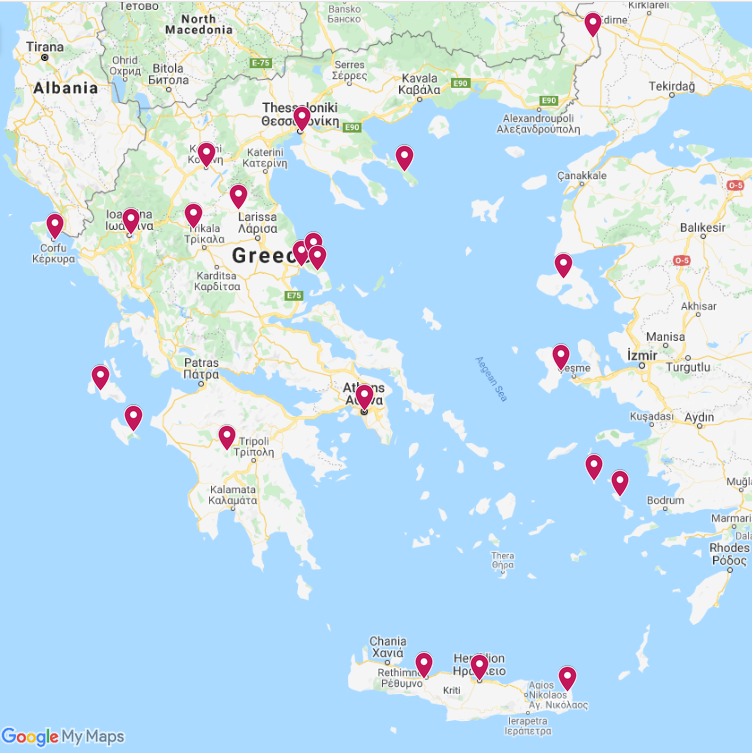 22 locations

56 libraries 
21 in Athens
35 in the rest of Greece

550 copies 
443 in Athens
107 in the rest of Greece
Mostly Greek incunabula
Non-Greek mostly in Athens
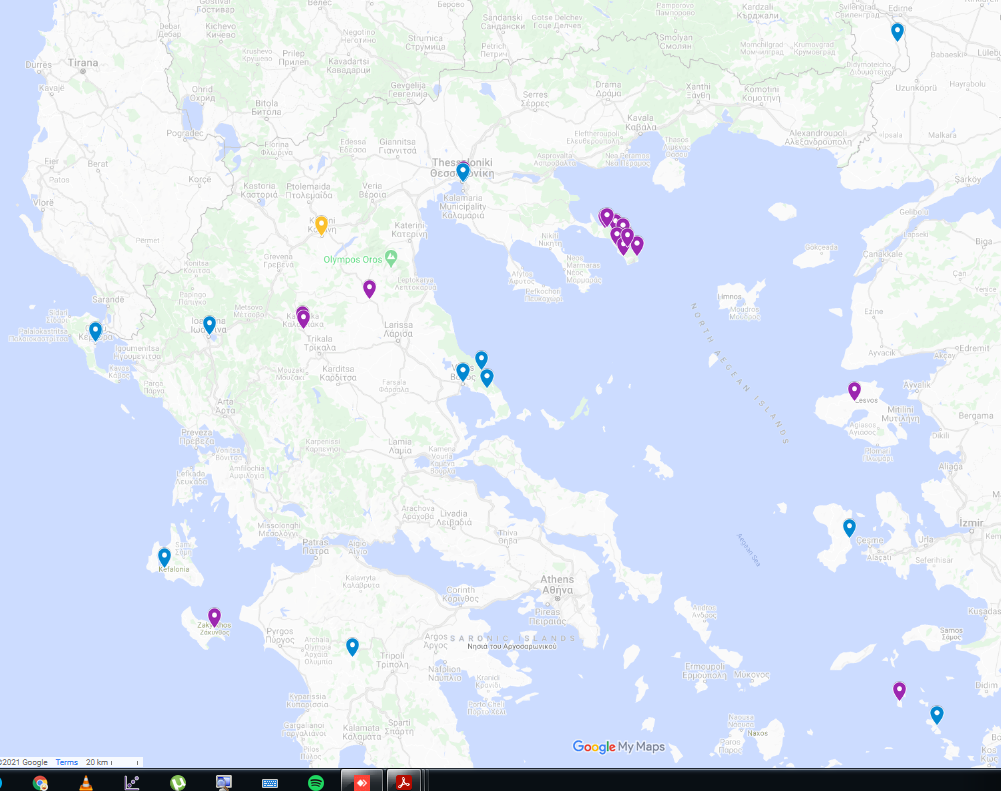 Challenges

Scarcity and dispersion of information
Geographic dispersion
Conditions - Public and municipal libraries
Accessibility - Monastic Libraries
Travel restrictions
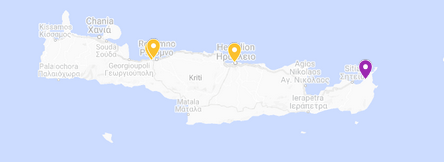 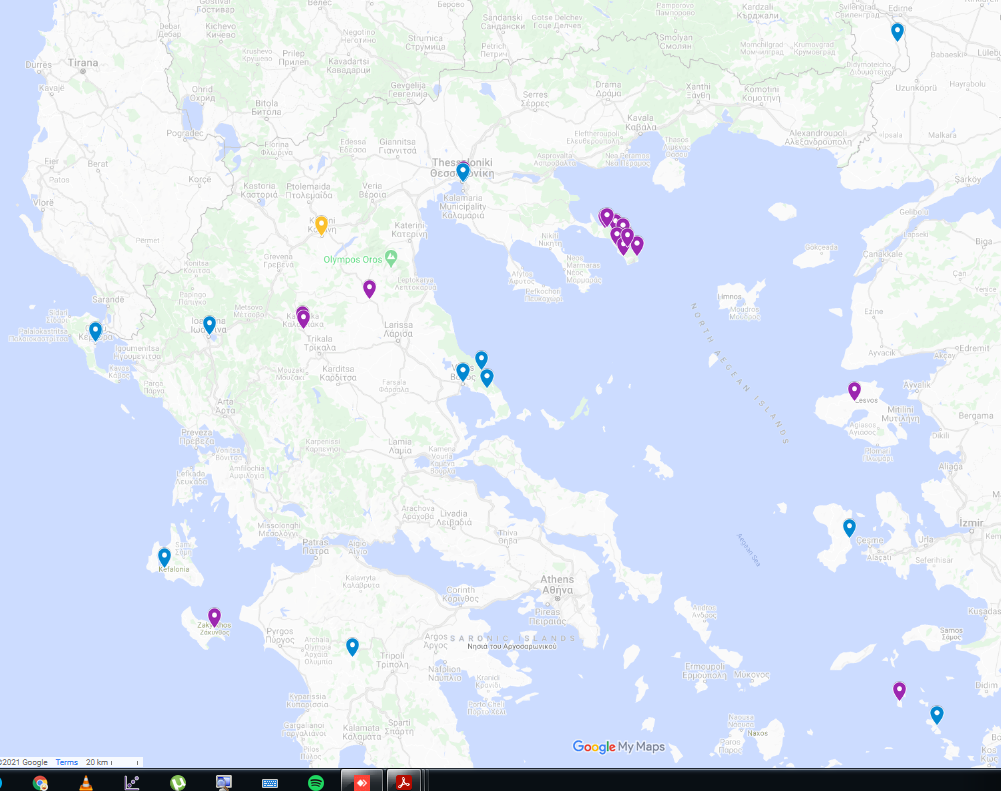 107 copies in 35 libraries 	
76 copies in monastic libraries

36 titles
27 Greek 

4 libraries visited so far
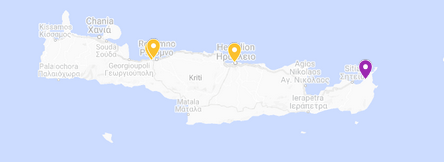 Epistolae diversorum philosophorum, oratorum, rhetorum
12 copies
Aristophanes,
Comoediae novem
12 copies
Suidas, Lexicon graecum 
14 copies
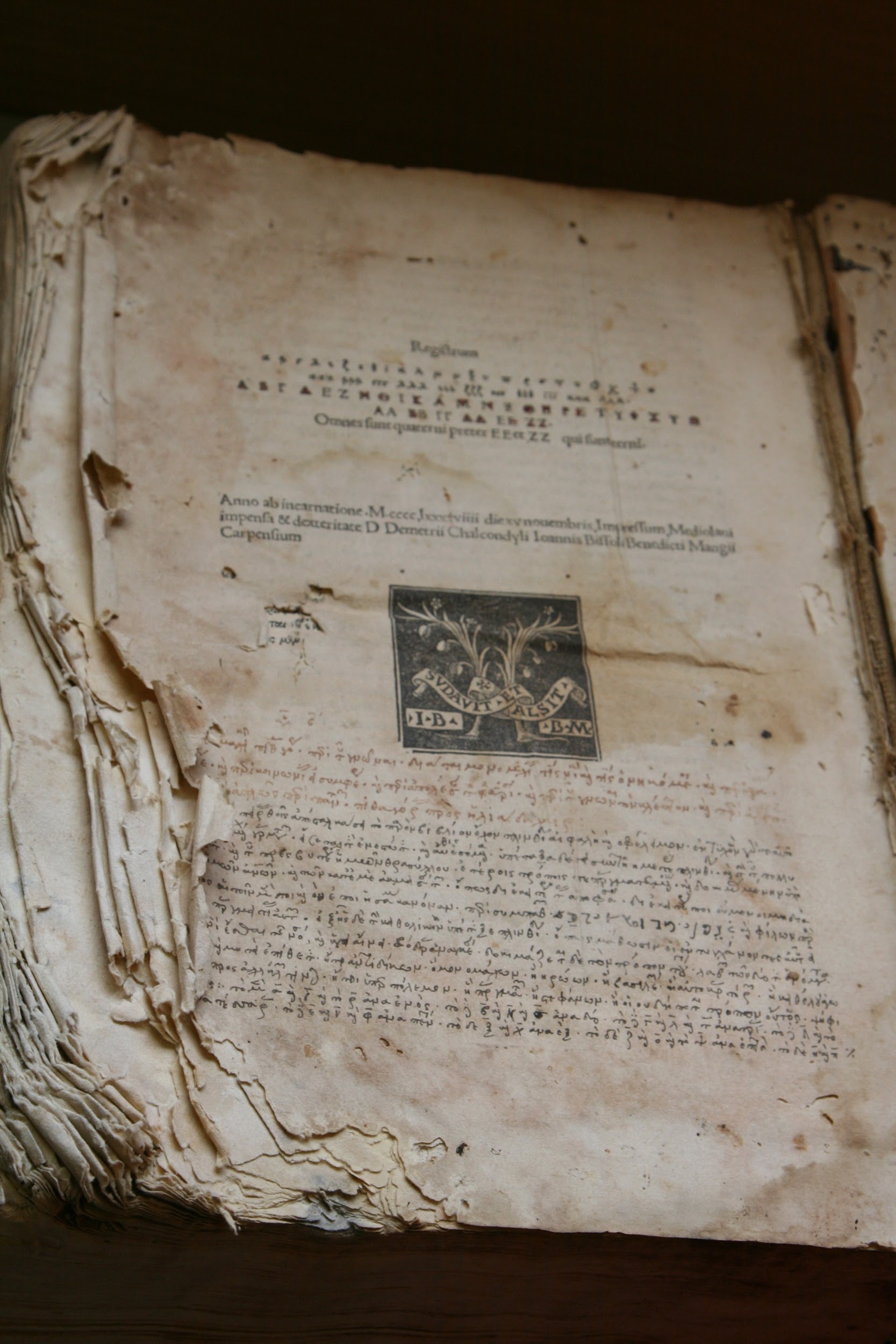 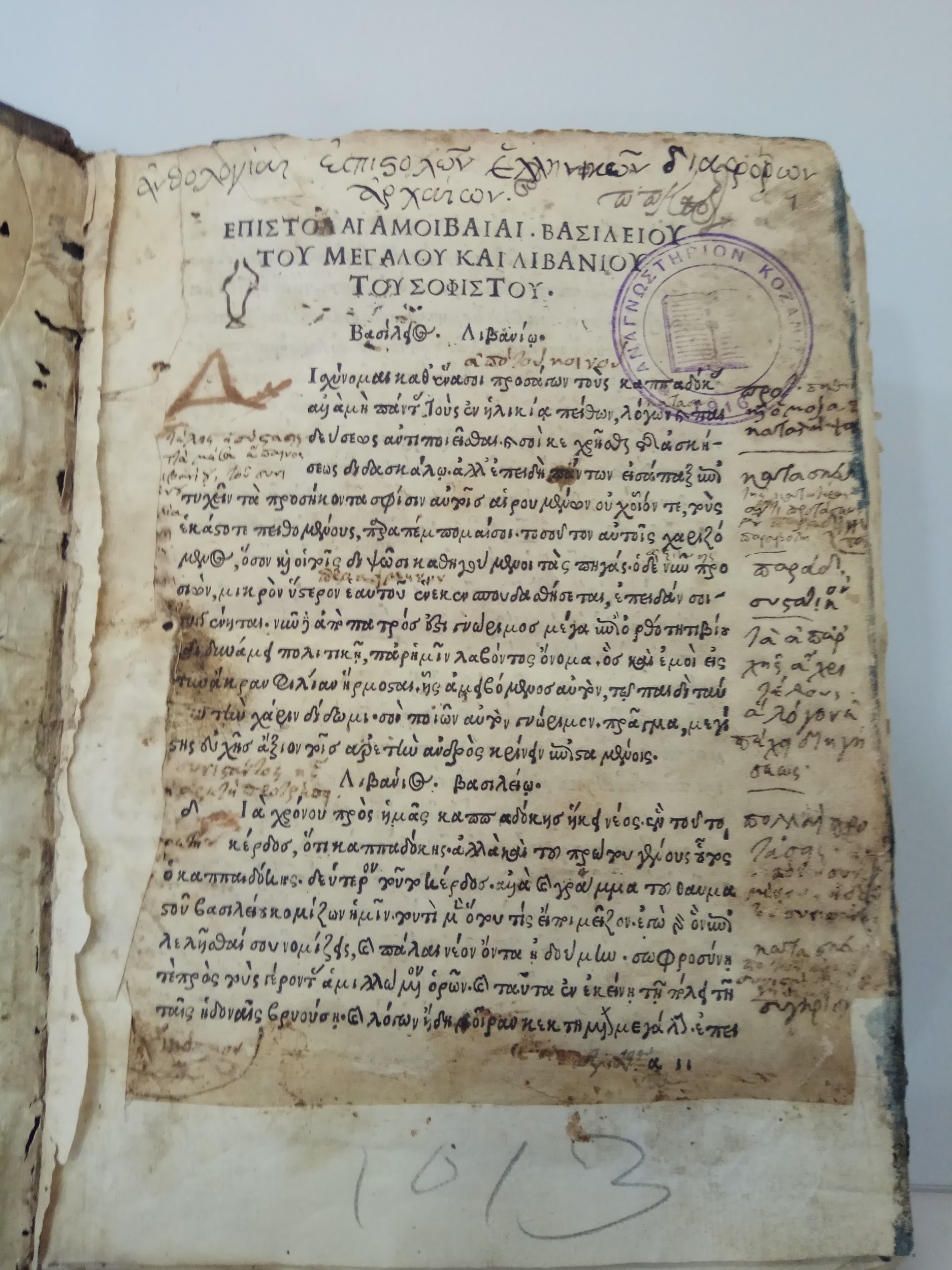 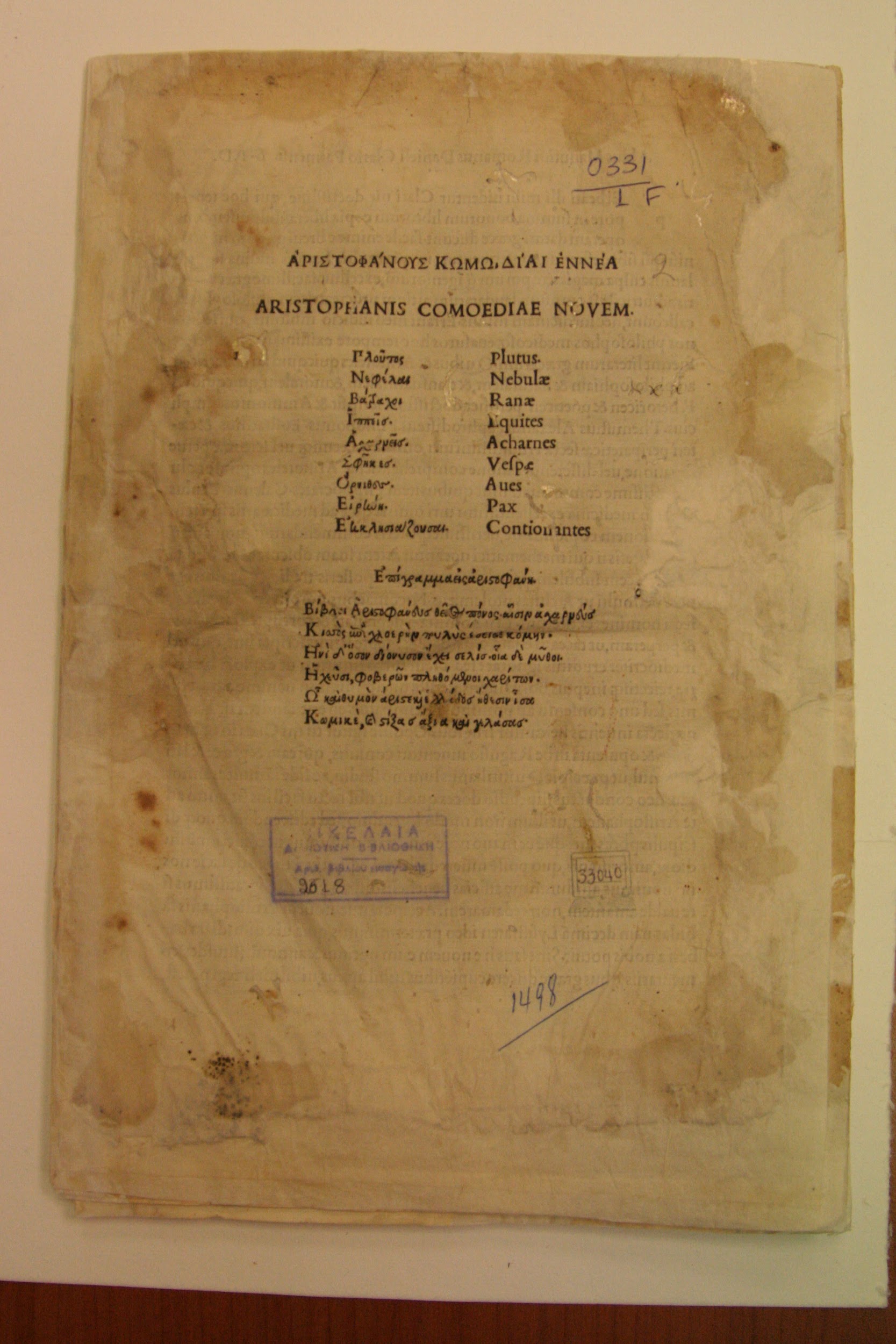 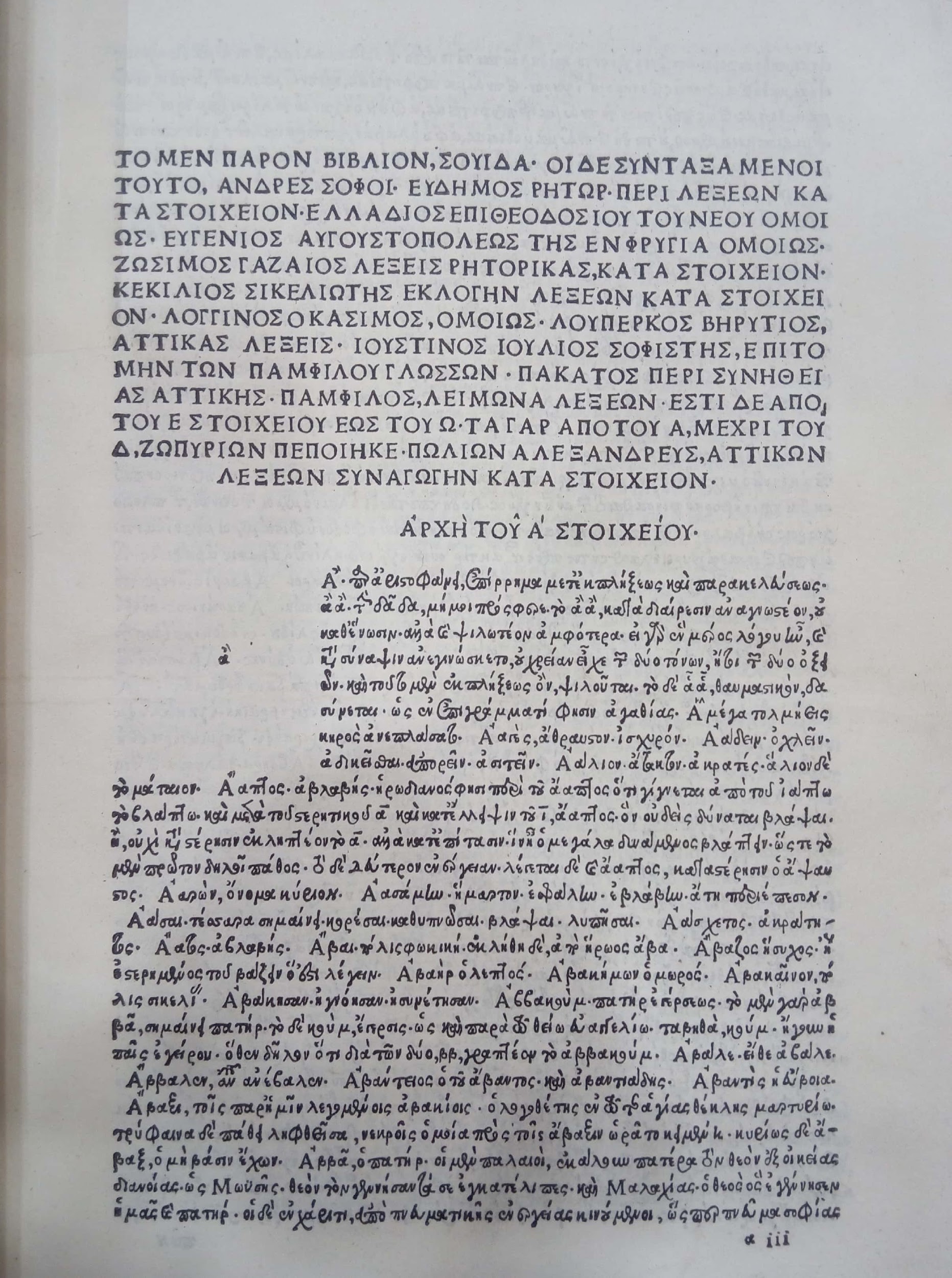 Milan : Johannes Bissolus and Benedictus Mangius, for Demetrius Chalcondylas, 1499
Photo: Koventareios Library copy (Kozani)
Venice : Aldus Manutius, Romanus, 1499
Photo: Koventareios Library copy (Kozani)
Venice : Aldus Manutius, Romanus, 1498
Photo: Vikelaia Library copy (Heraklion)
27 Greek titles

Printers of Greek
Aldus Manutius (10)
Zacharias Callierges (3)
Francesco di Alopa (3)

Significant works
Homer, Aesop, Isocrates

Dictionaries, grammars


9 non-Greek titles
6 religious

52 copies in MEI
9 from our project
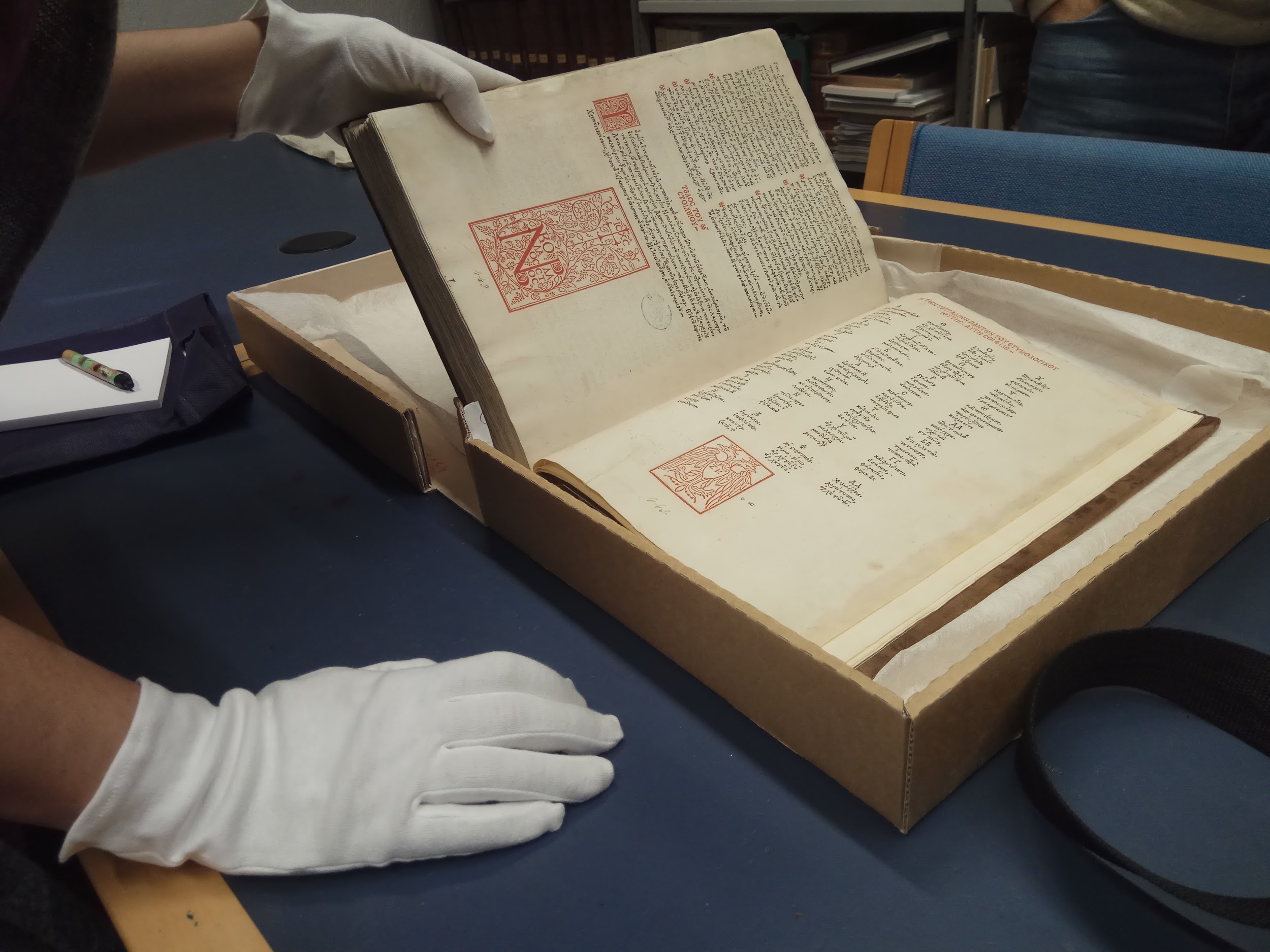 Etymologicum Magnum Graecum 
Venice : Zacharias Callierges for Nicolaus Blastus and Anna Notaras, 1499

Photo: University of Crete Central Library copy
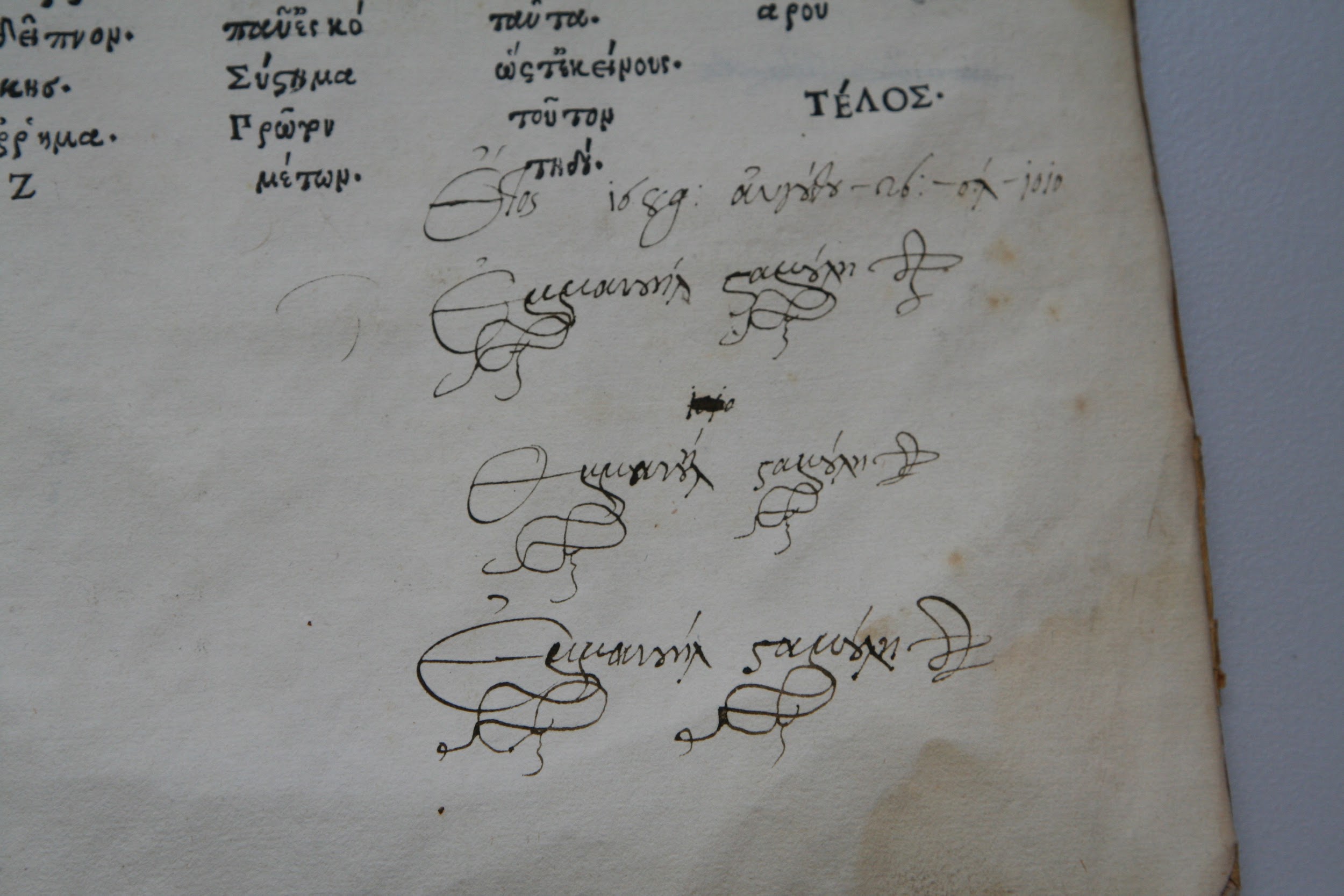 Aristophanes, Comoediae novem, Venice : Aldus Manutius, Romanus, 1498

Photo: Koventareios Library copy (Kozani)
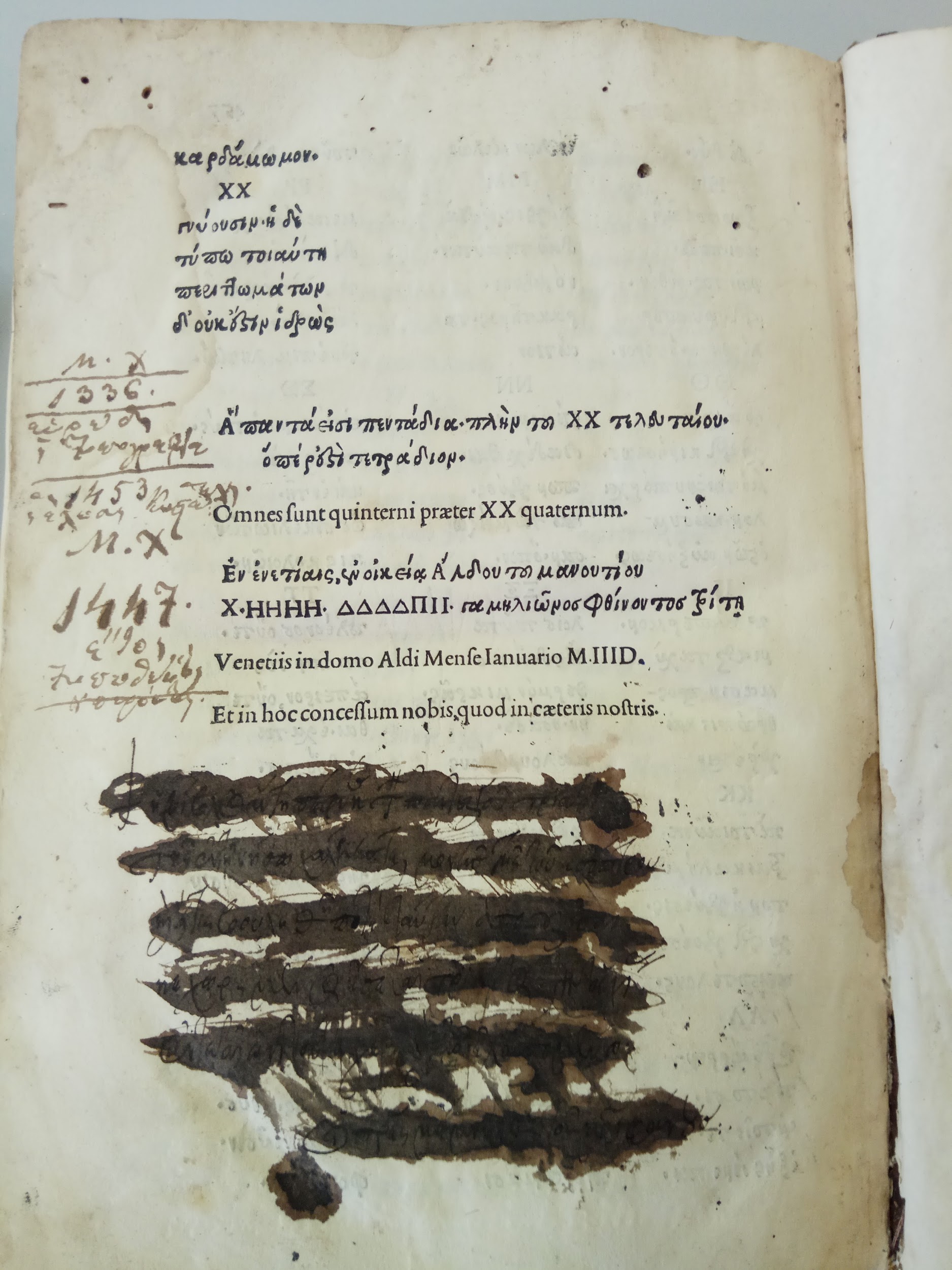 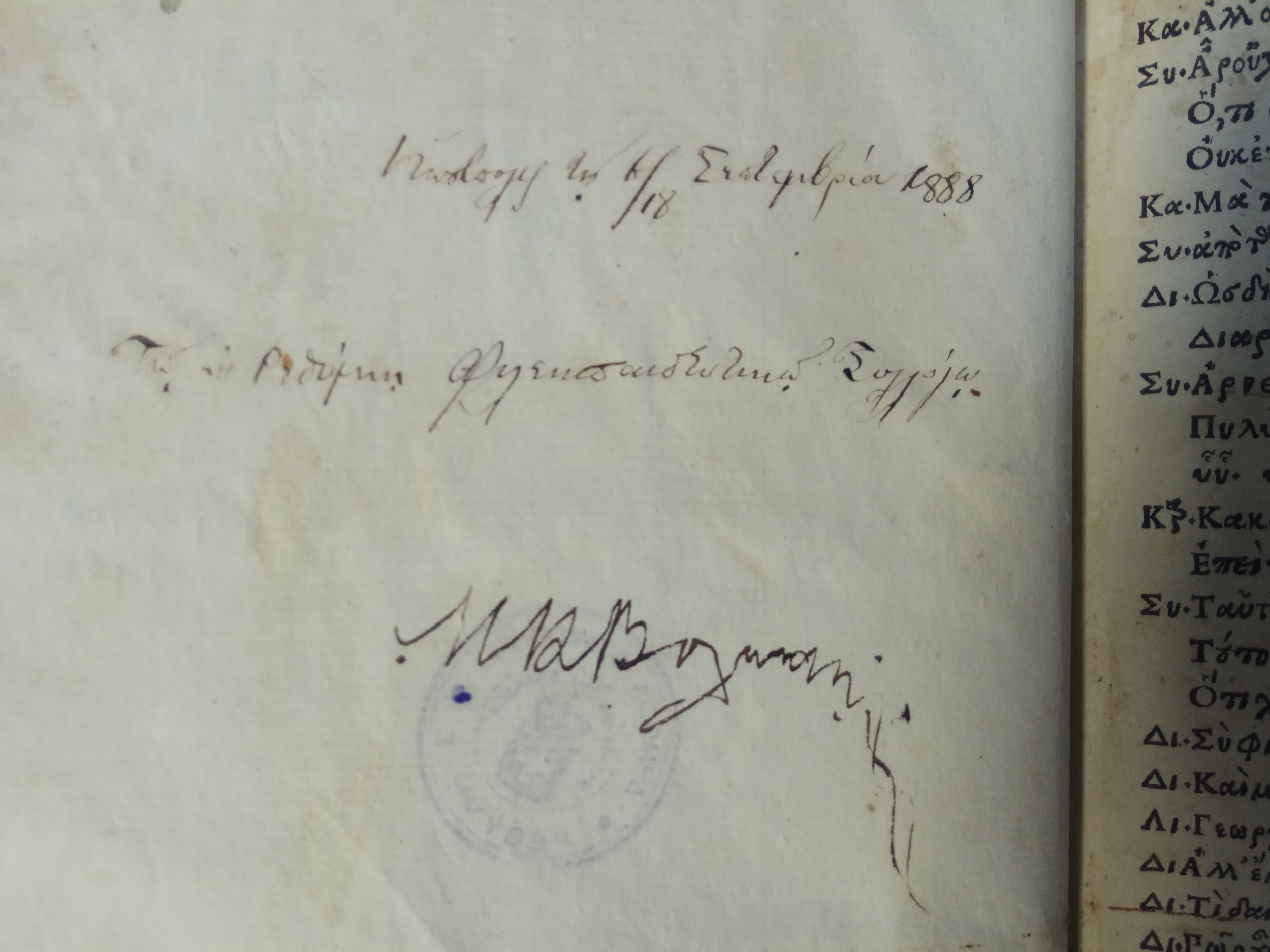 Aristophanes, Comoediae novem,
Venice : Aldus Manutius, Romanus, 1498

Inscription of donation on front flyleaf

Photo: Public Central Library copy (Rethymno)
Aristoteles, Opera, Part III, 
Venice : Aldus Manutius, Romanus, 1497

Ownership inscription / book curse of the Chalke Monastery blotted out on ΧΧ7v, below the colophon

Photo: Koventareios Library copy (Kozani)
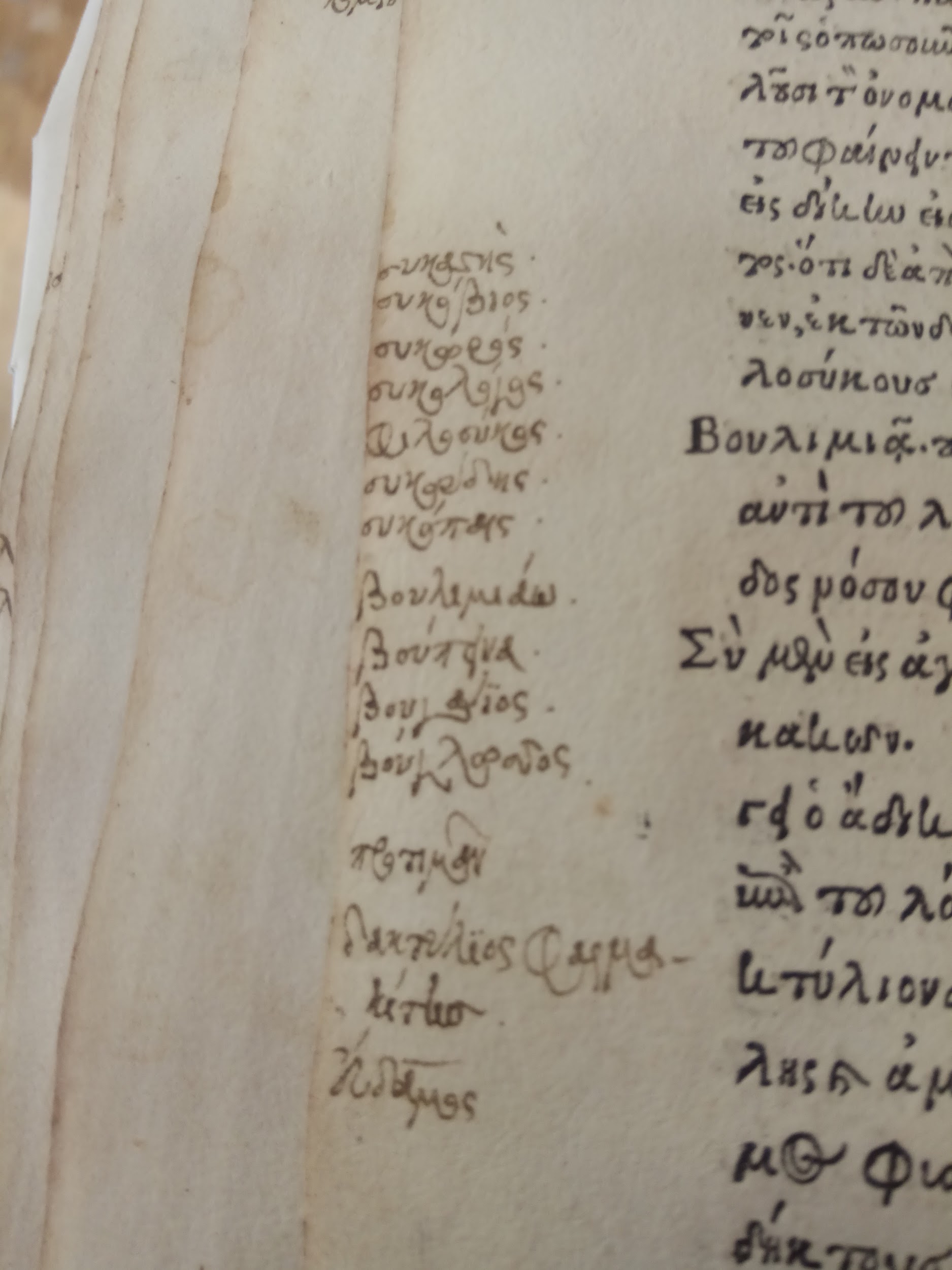 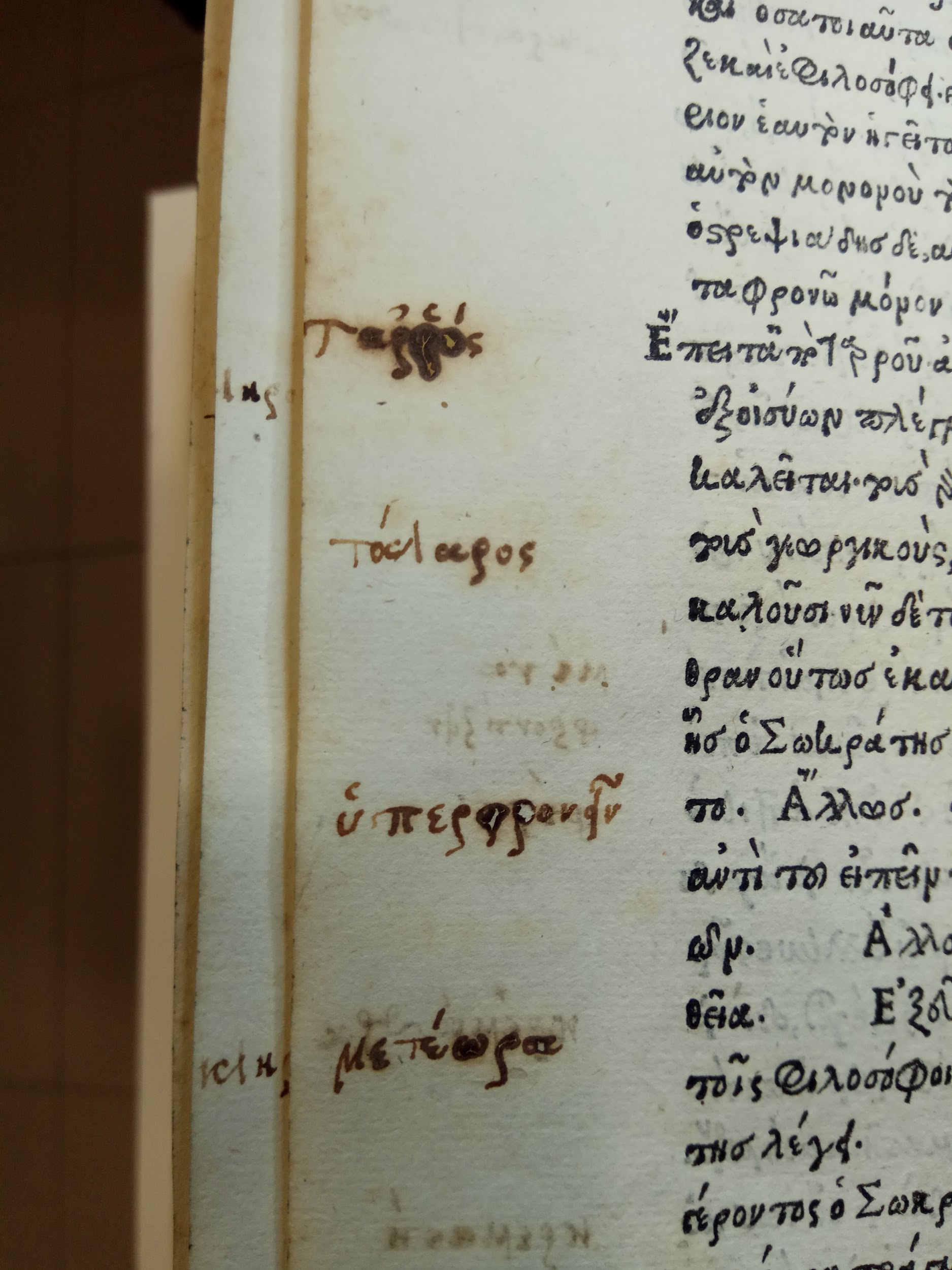 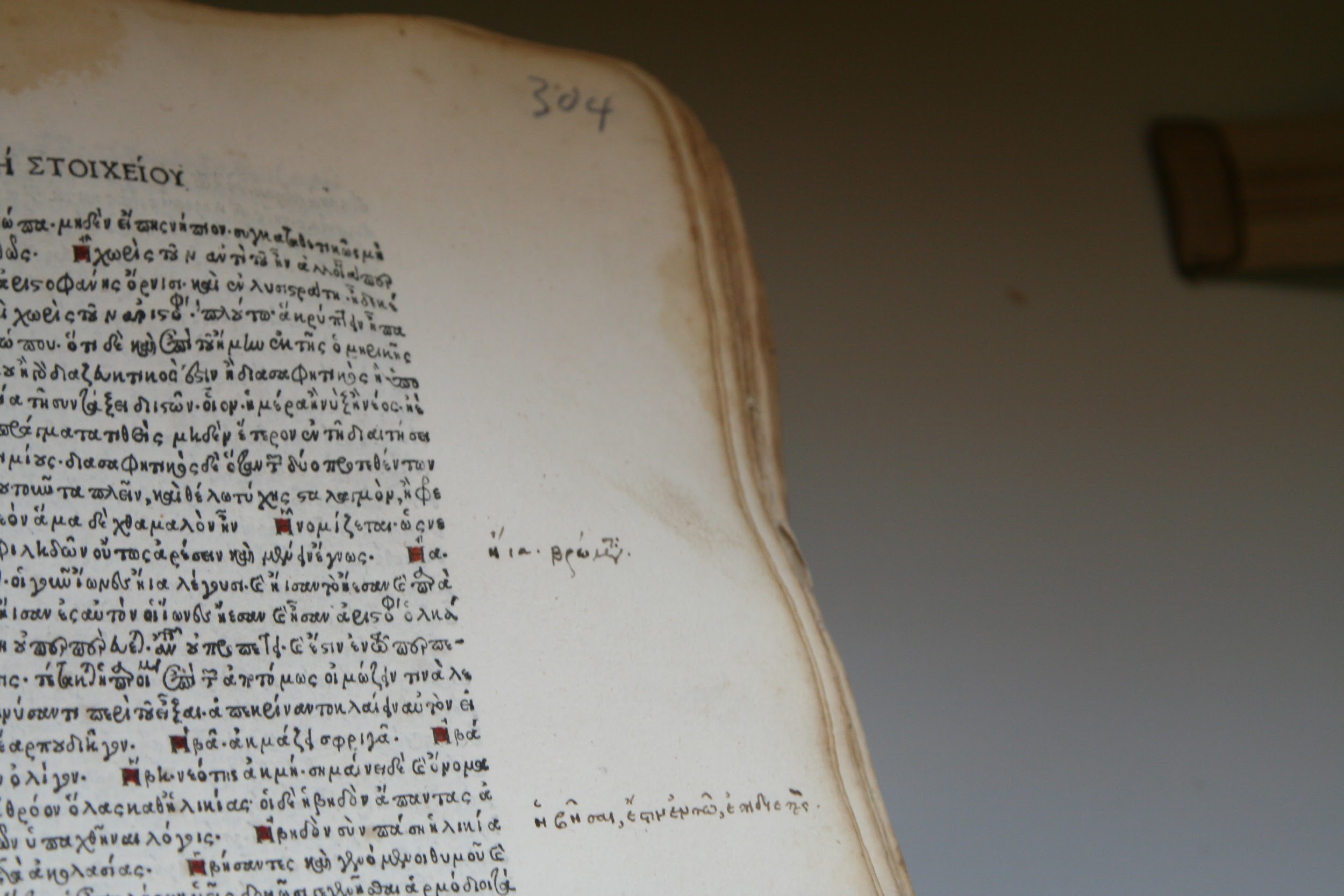 Suidas, Lexicon graecum,
Milan : Johannes Bissolus and Benedictus Mangius, for Demetrius Chalcondylas, 1499

Photo: Koventareios Library copy (Kozani)
Aristophanes, Comoediae novem, Venice : Aldus Manutius, Romanus, 1498

Photo: Koventareios Library copy (Kozani)
Aristophanes, Comoediae novem, Venice : Aldus Manutius, Romanus, 1498

Photo: Vikelaia Library copy (Heraklion)
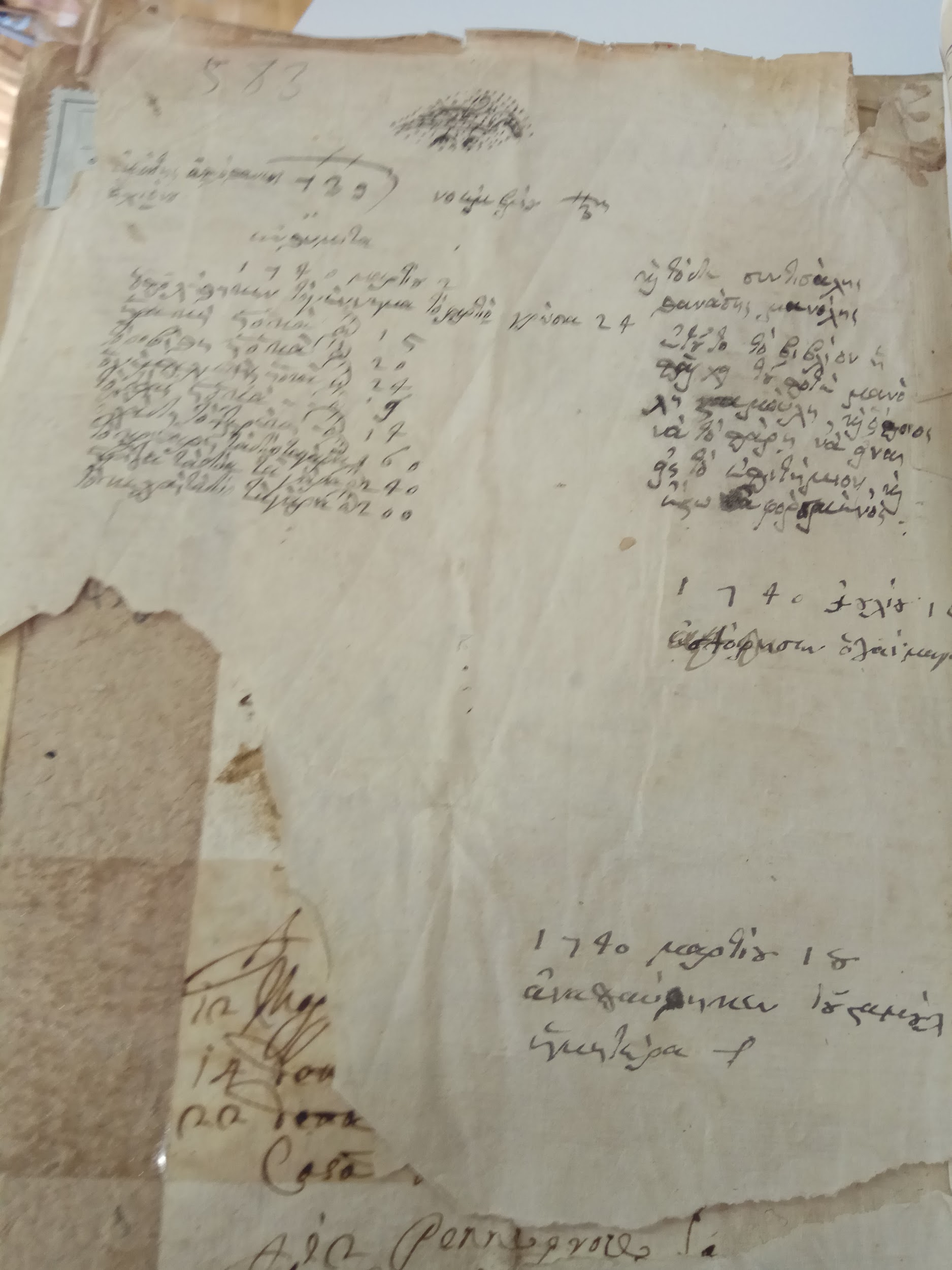 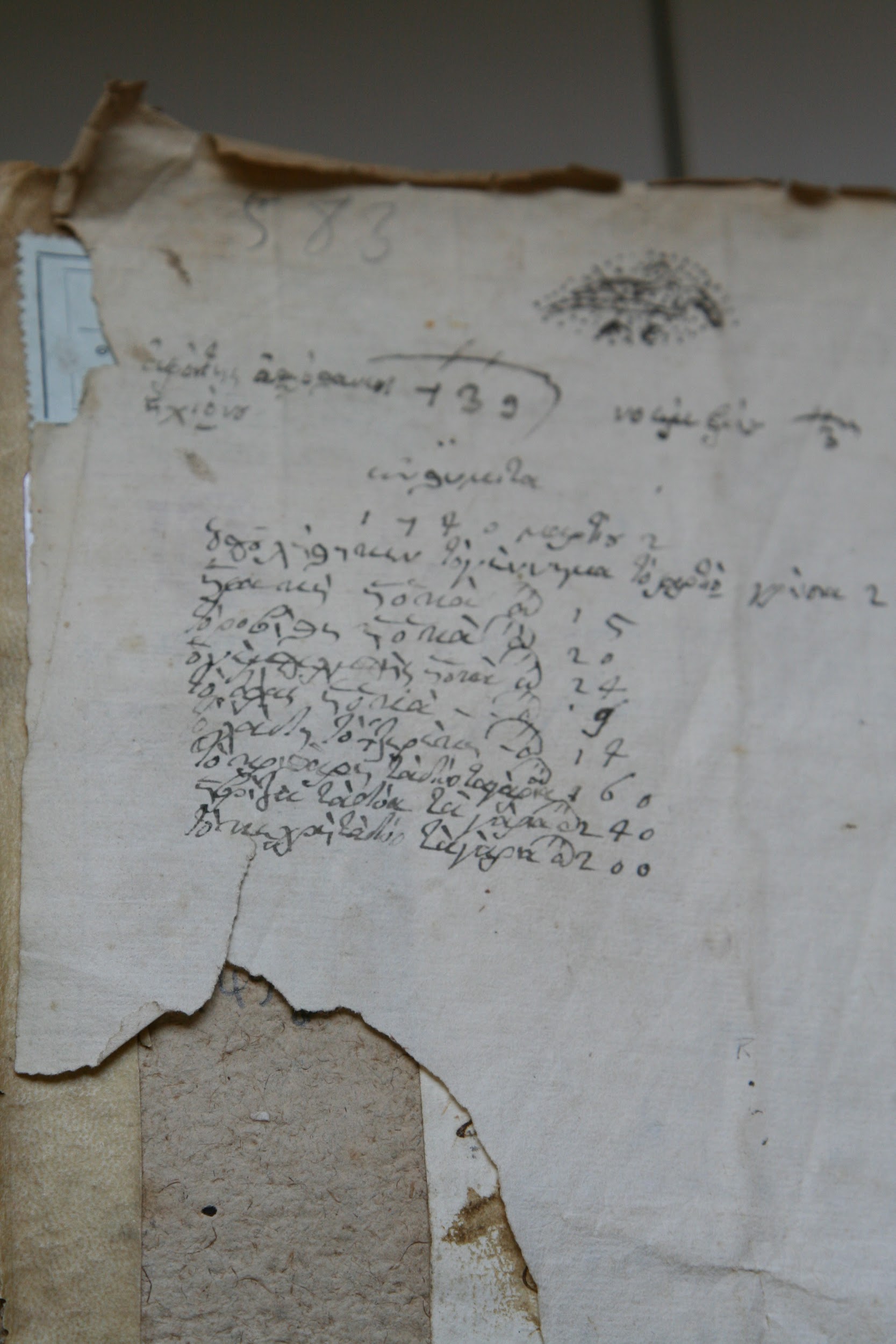 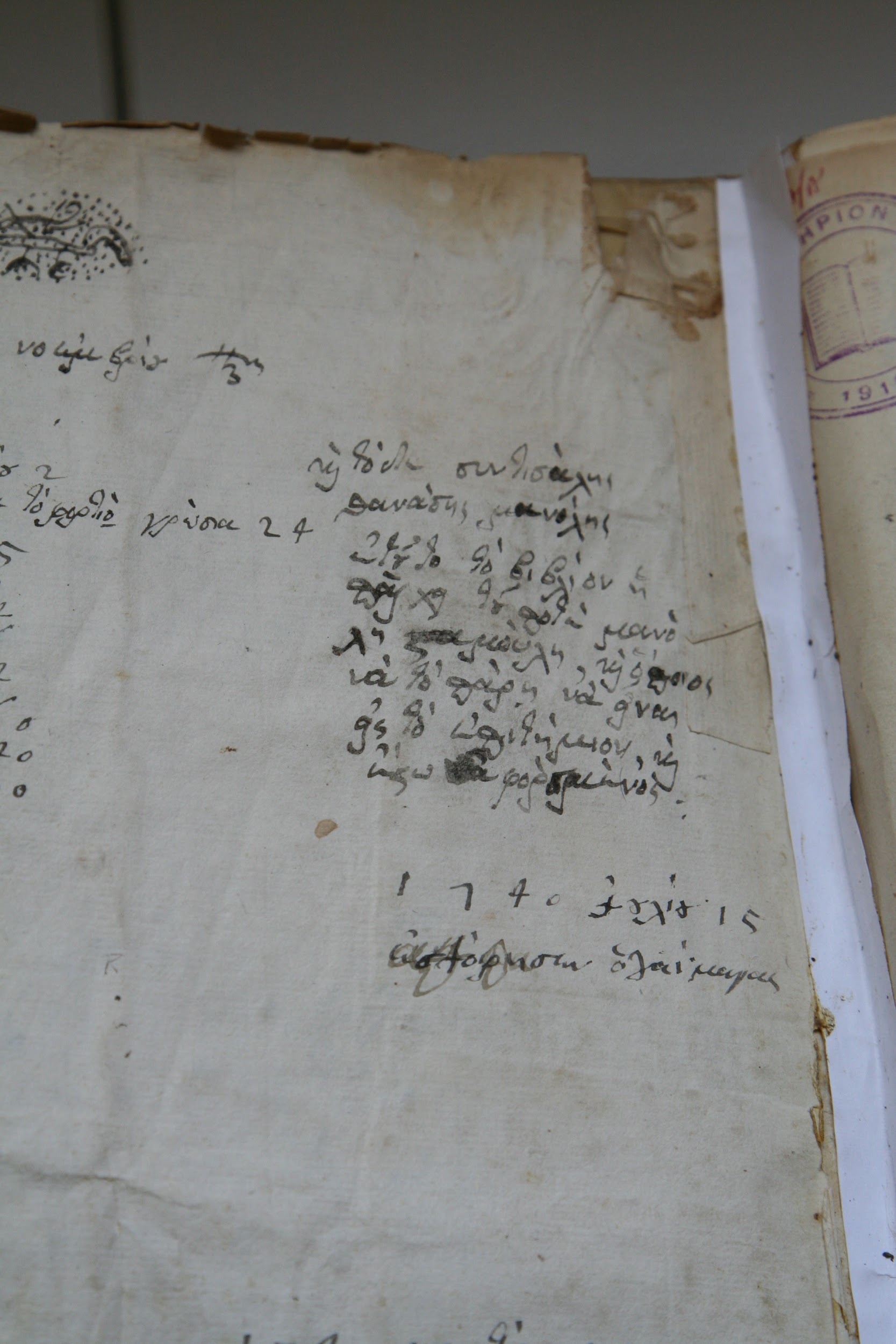 Aristophanes, Comoediae novem, Venice : Aldus Manutius, Romanus, 1498

Photo: Koventareios Library copy (Kozani)
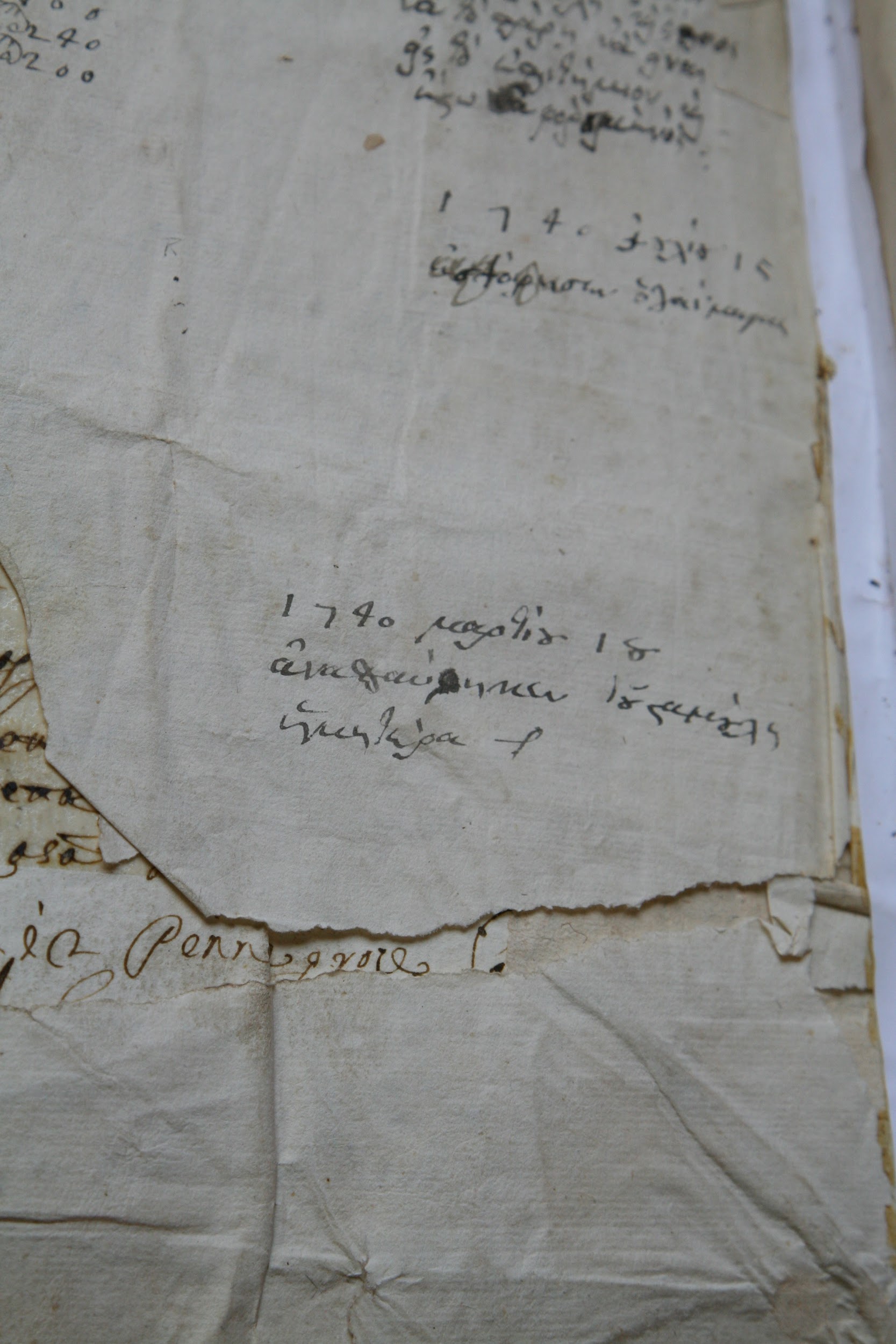 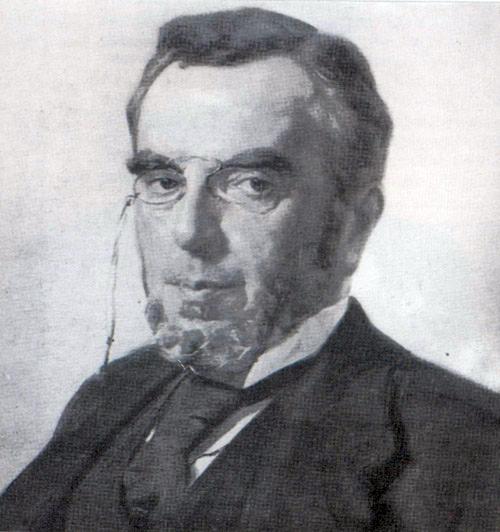 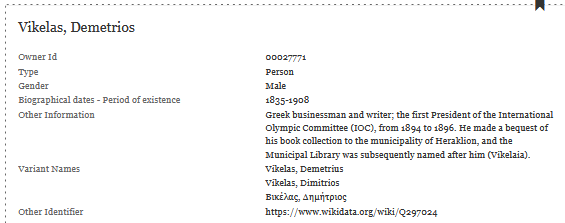 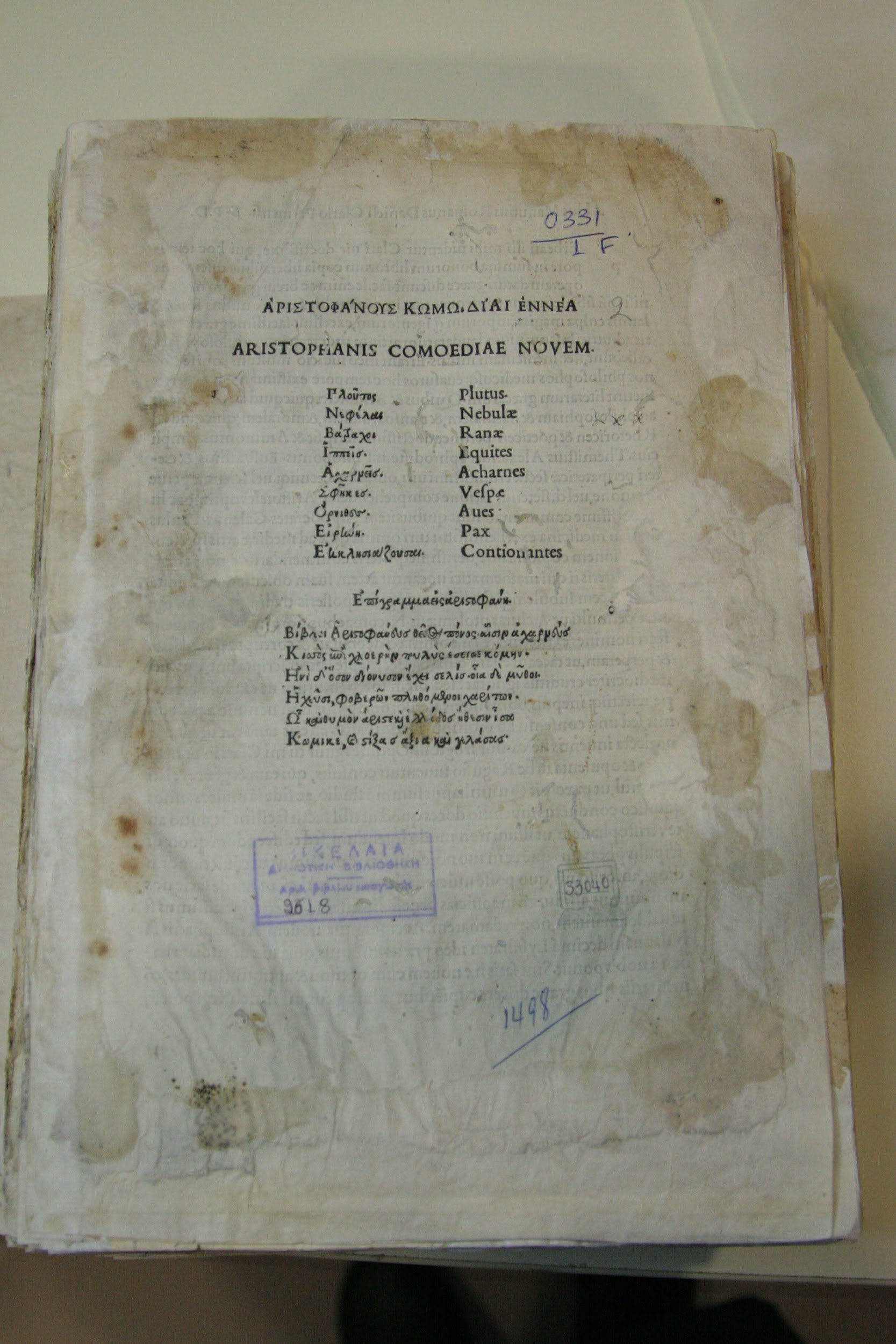 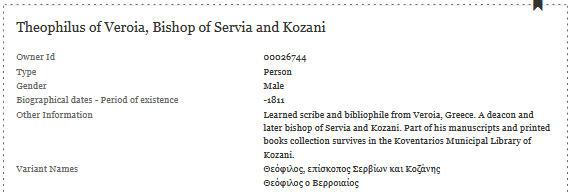 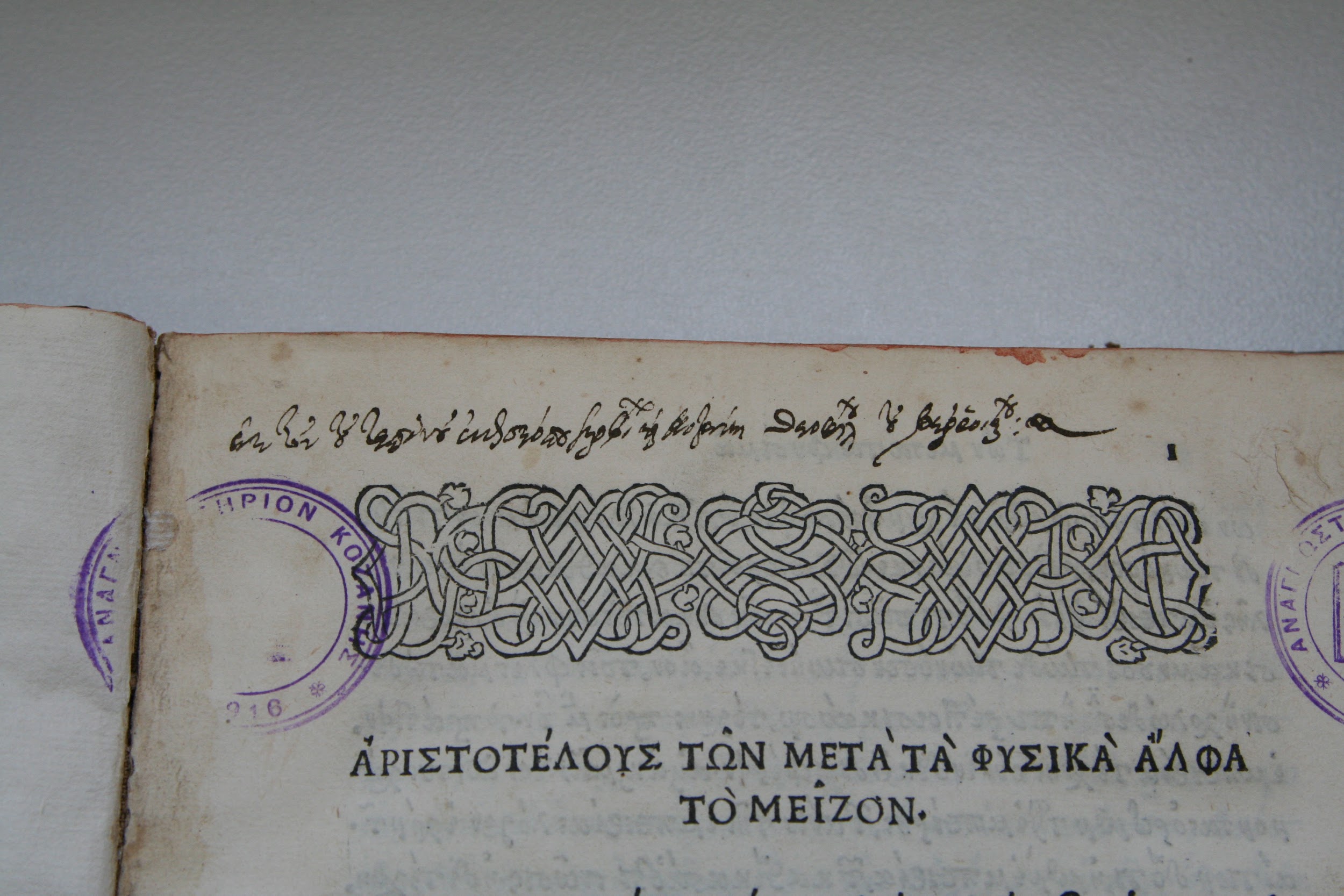 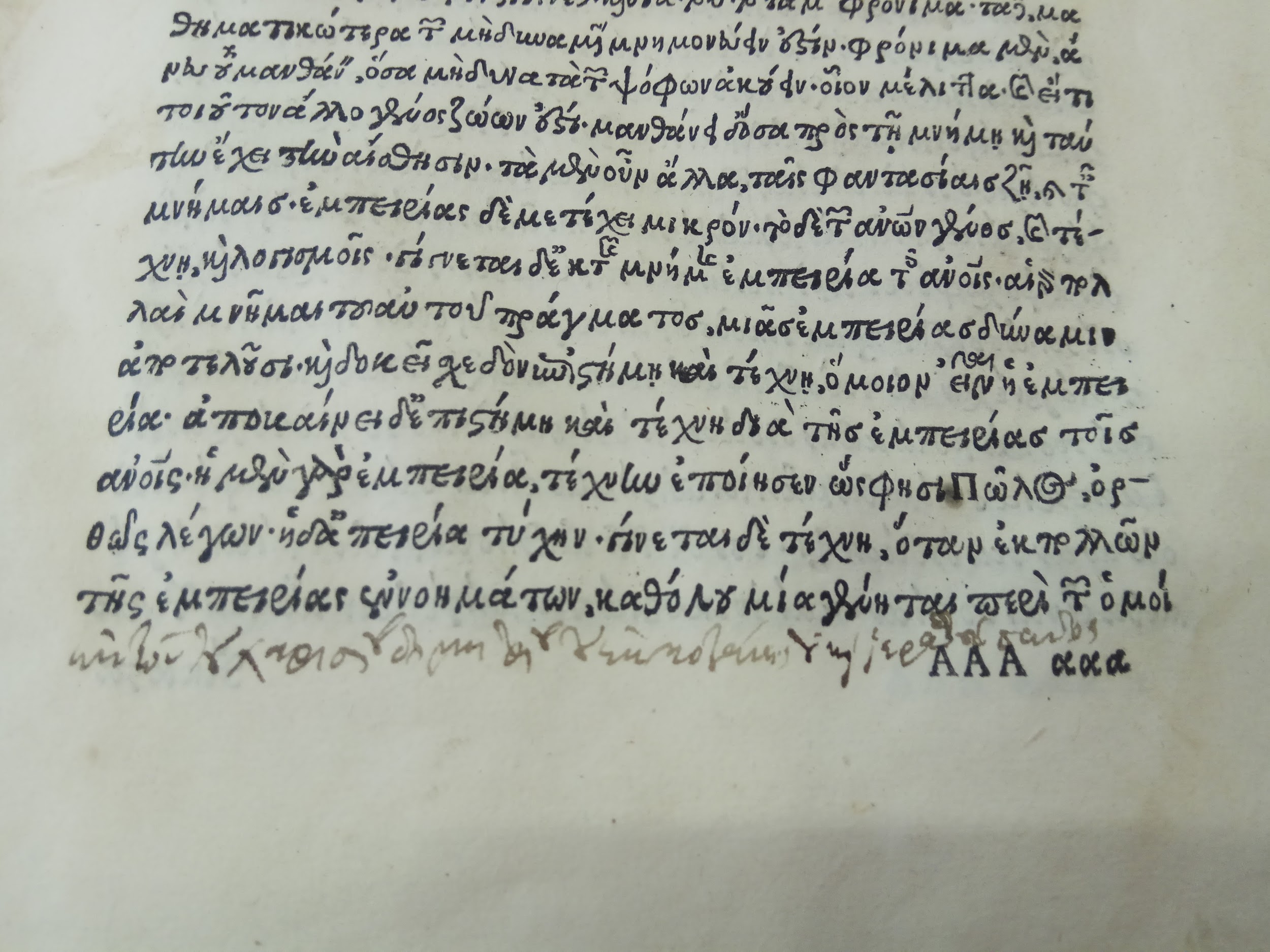 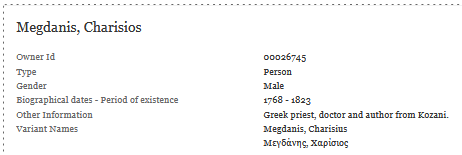 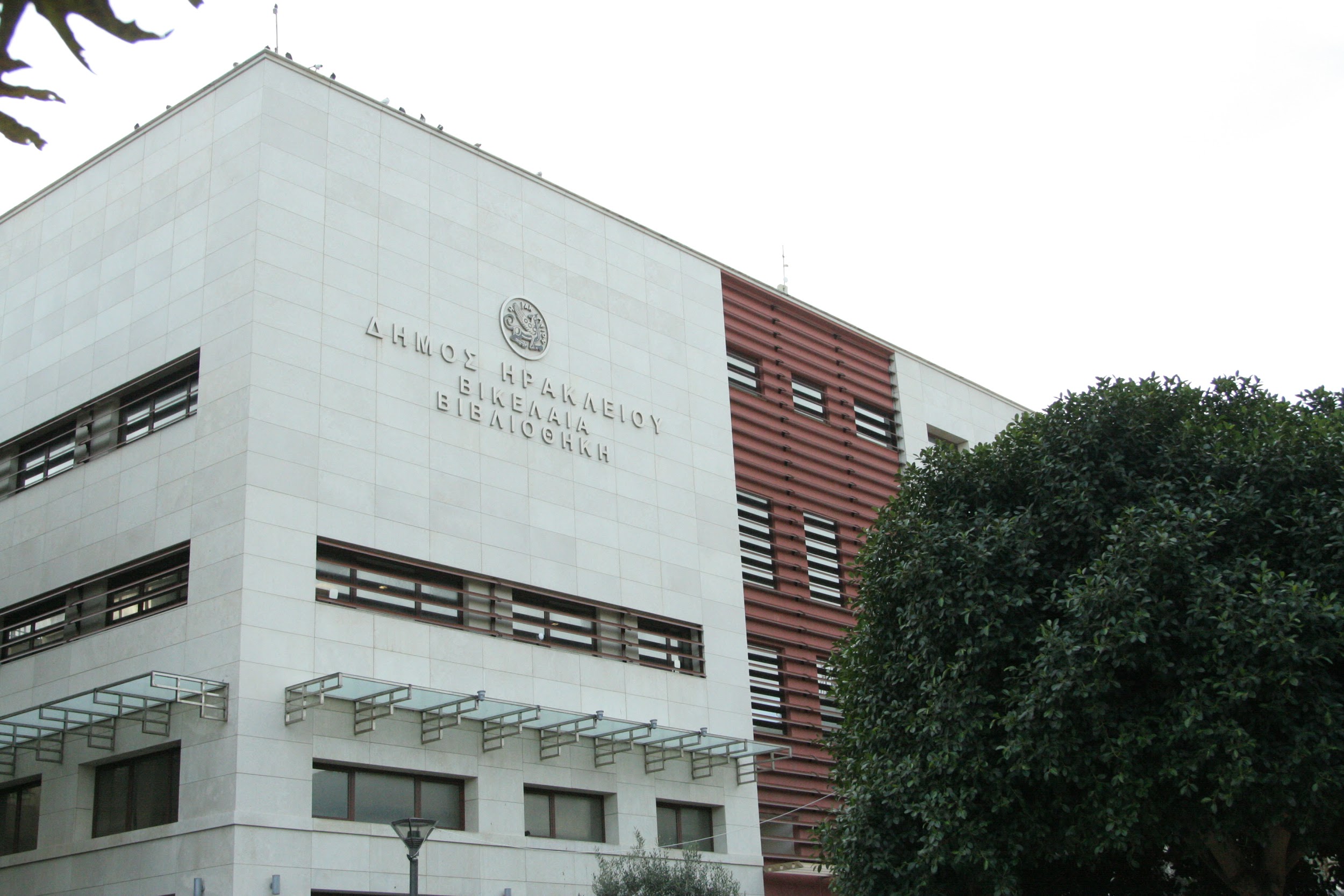 Public Central Library of Rethymno
Vikelaia Municipal Library of Heraklion
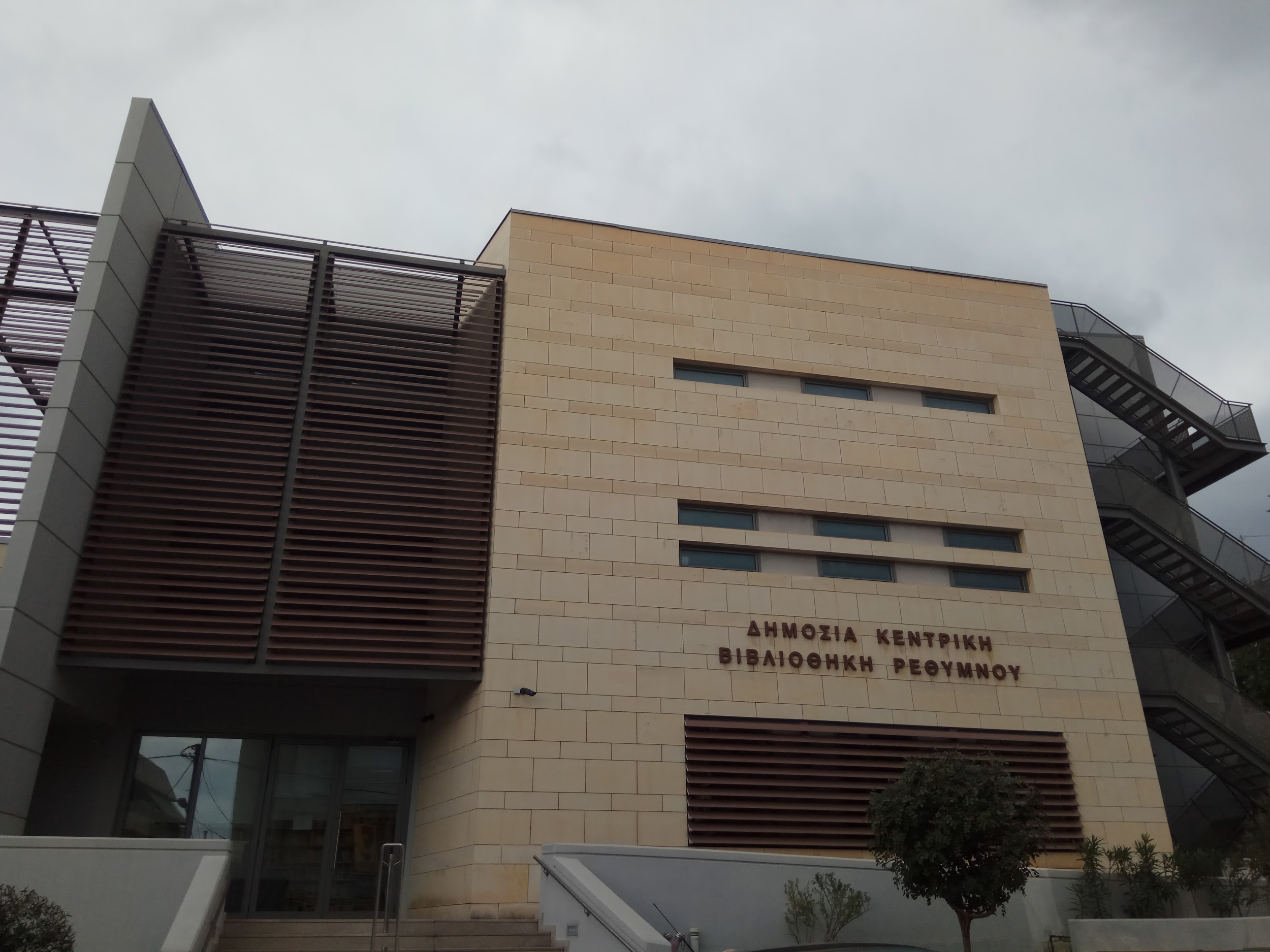 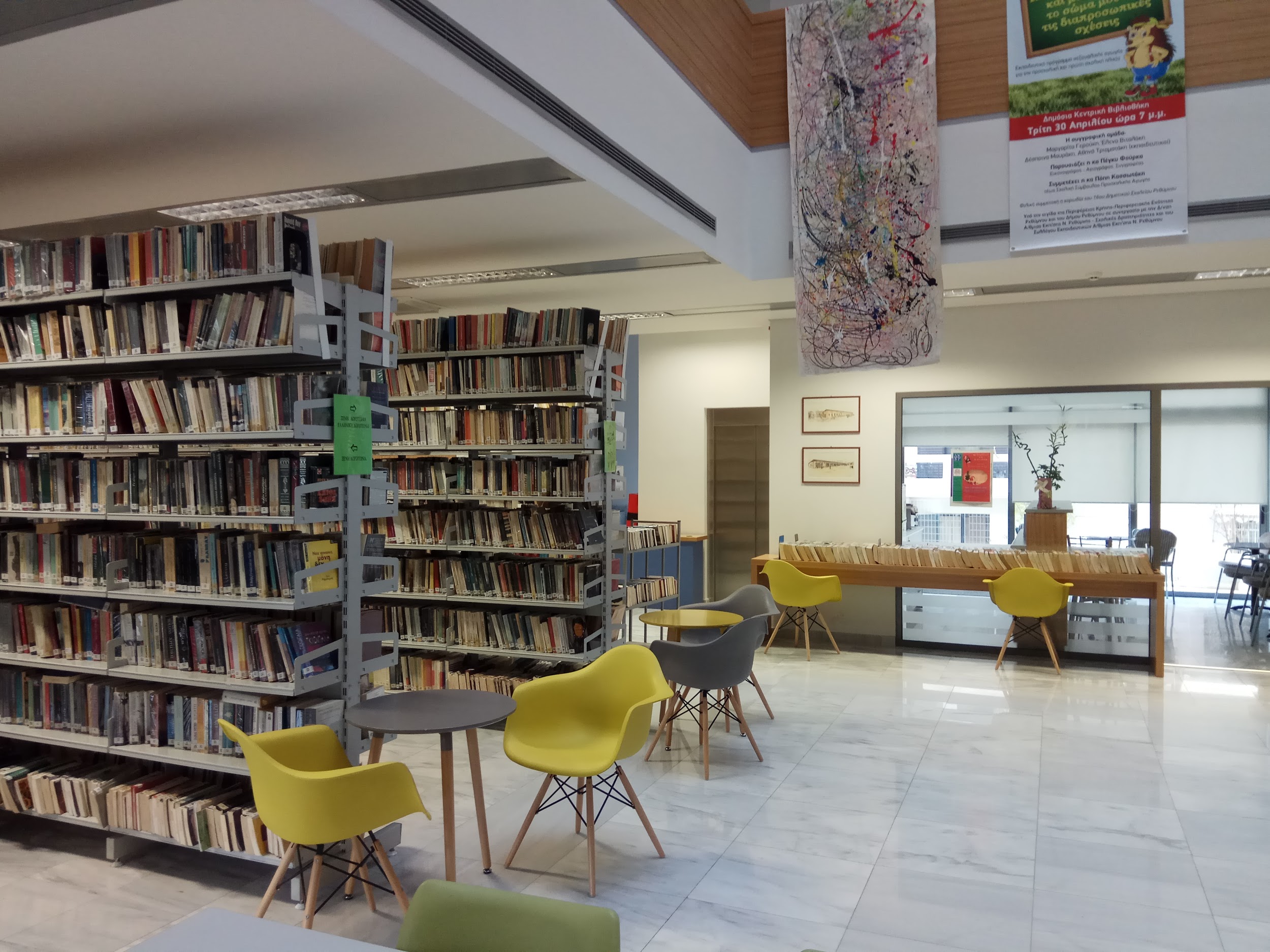 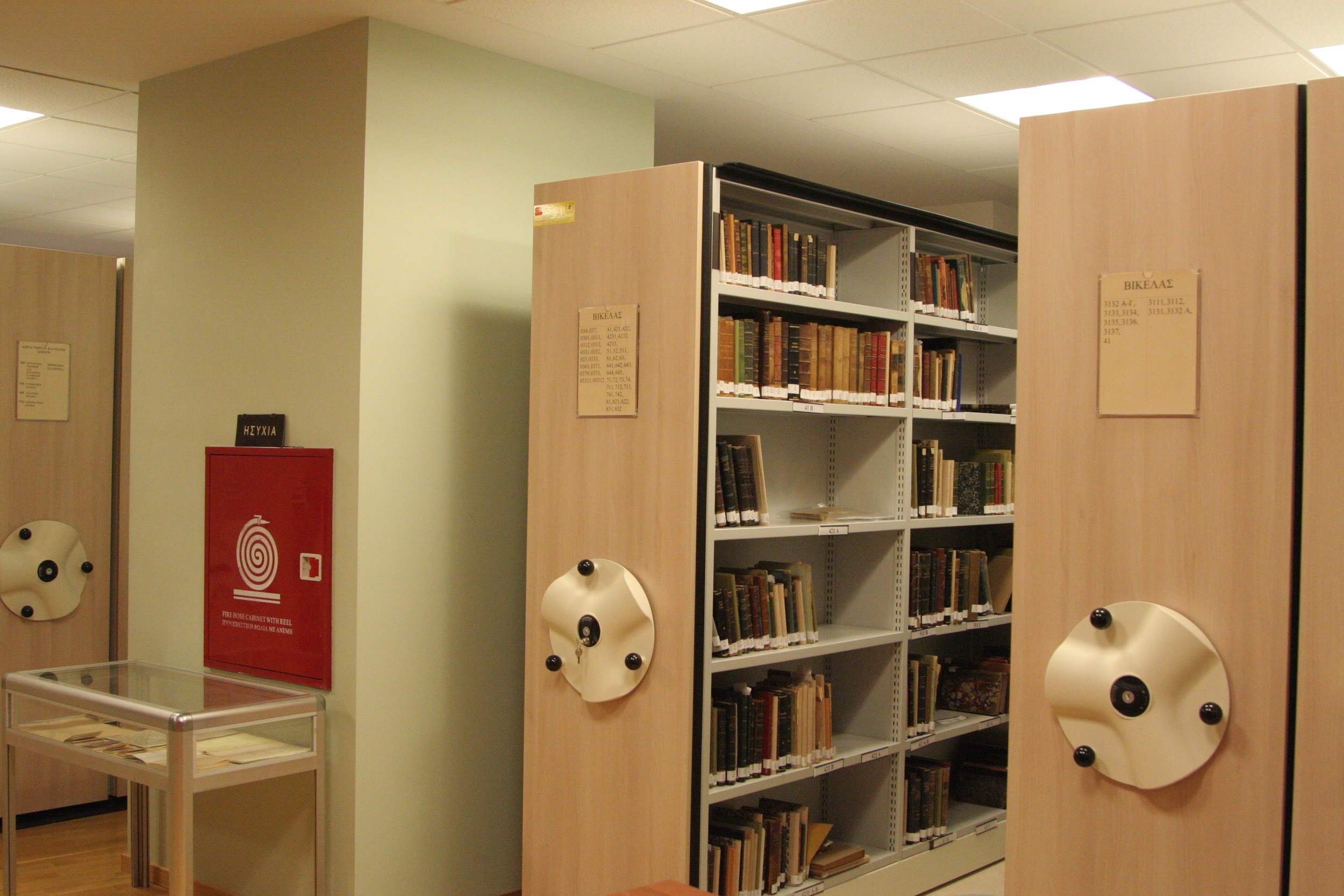 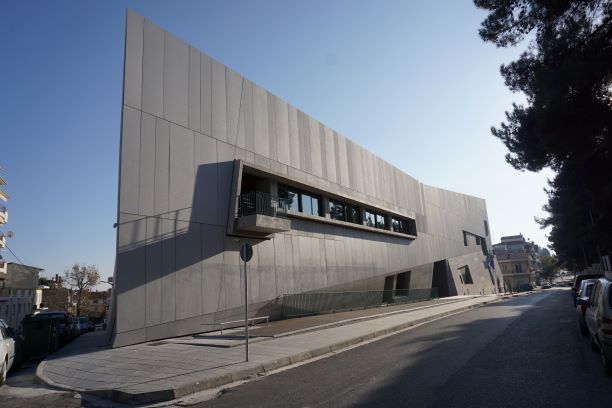 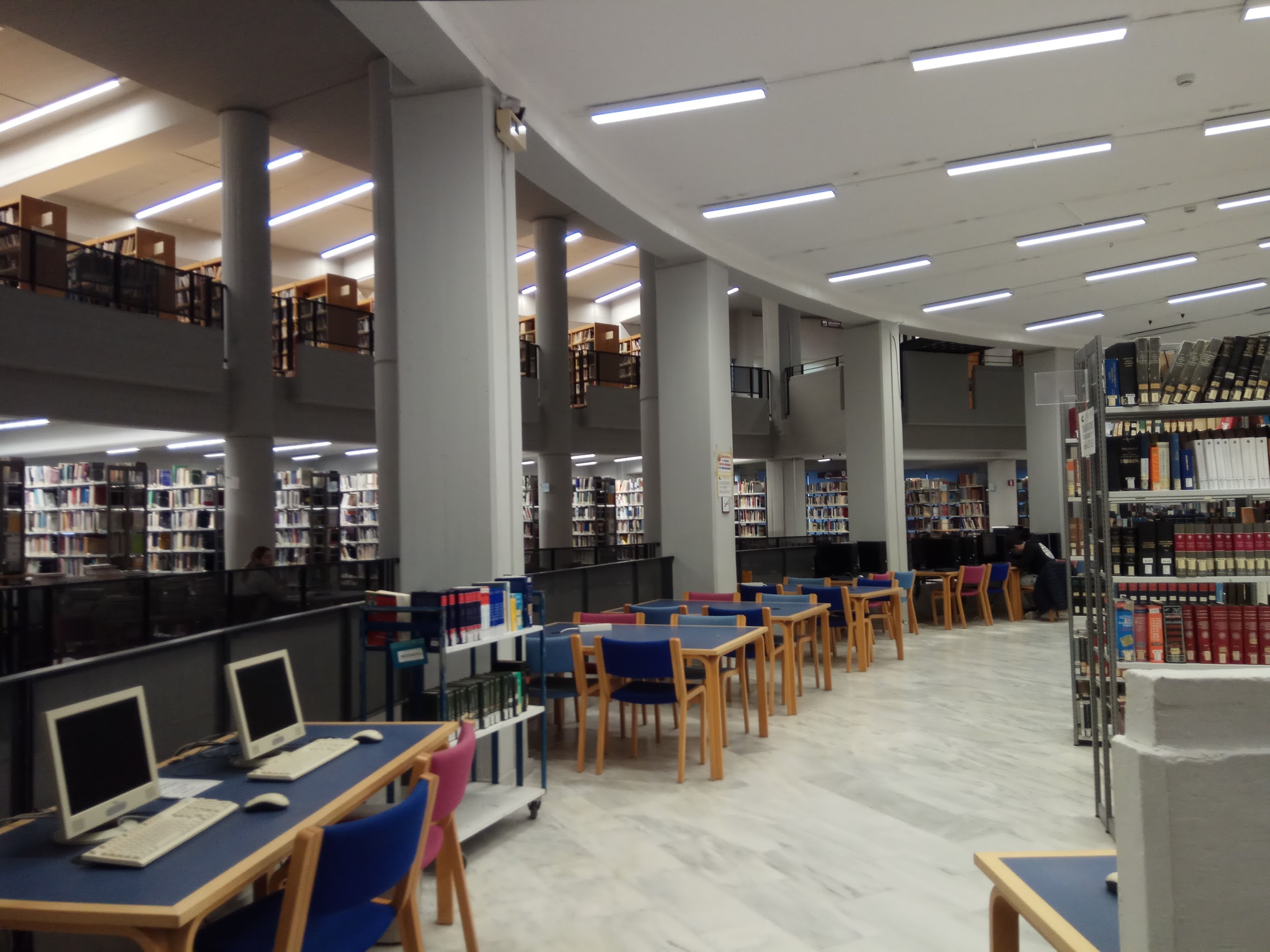 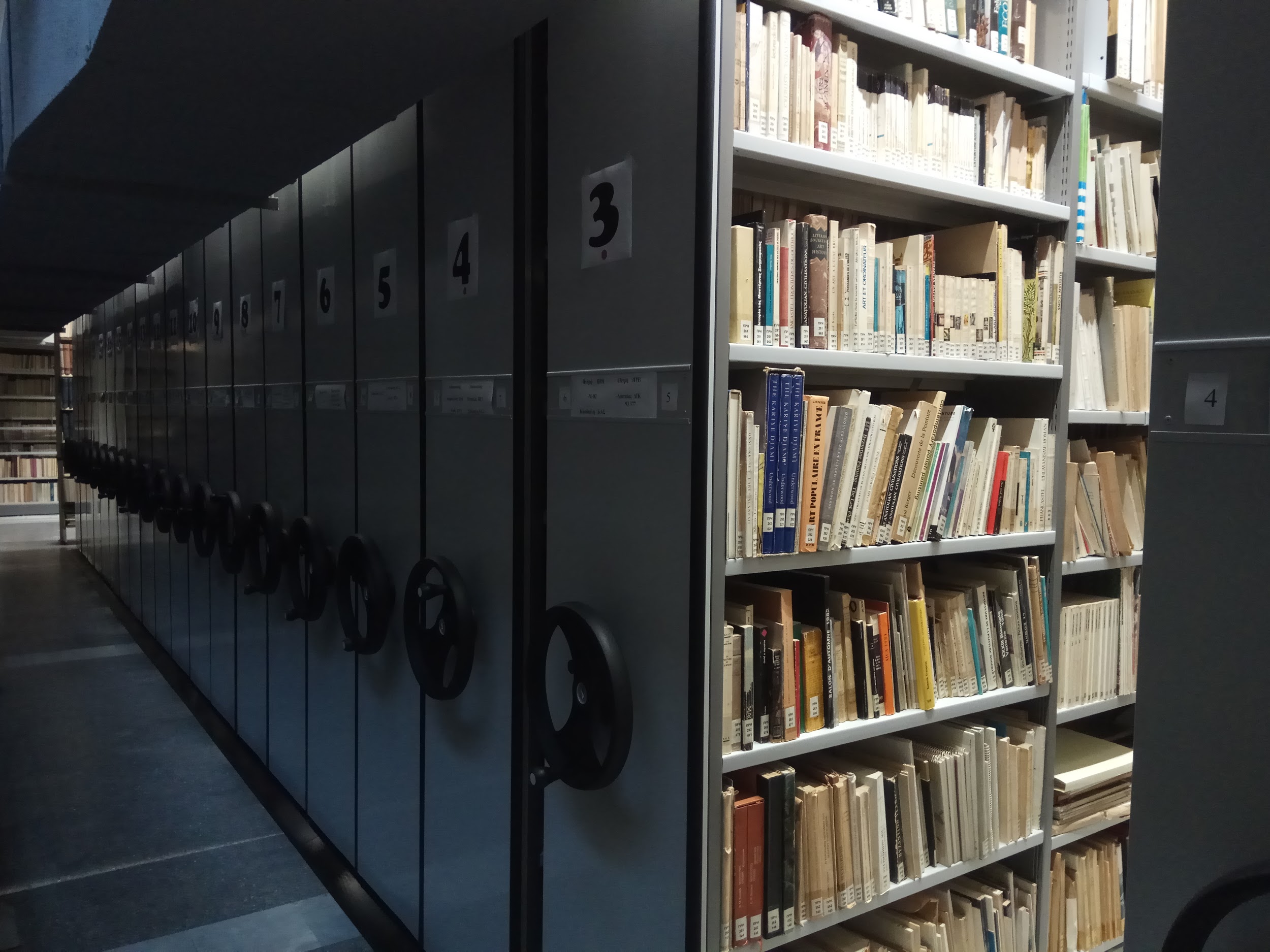 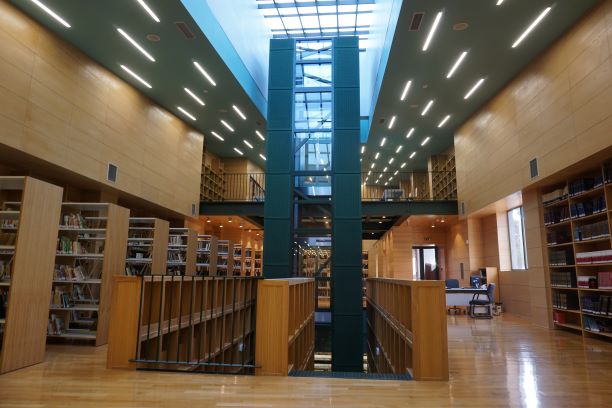 University of Crete Central Library, Rethymno
Koventareios Municipal Library of Kozani
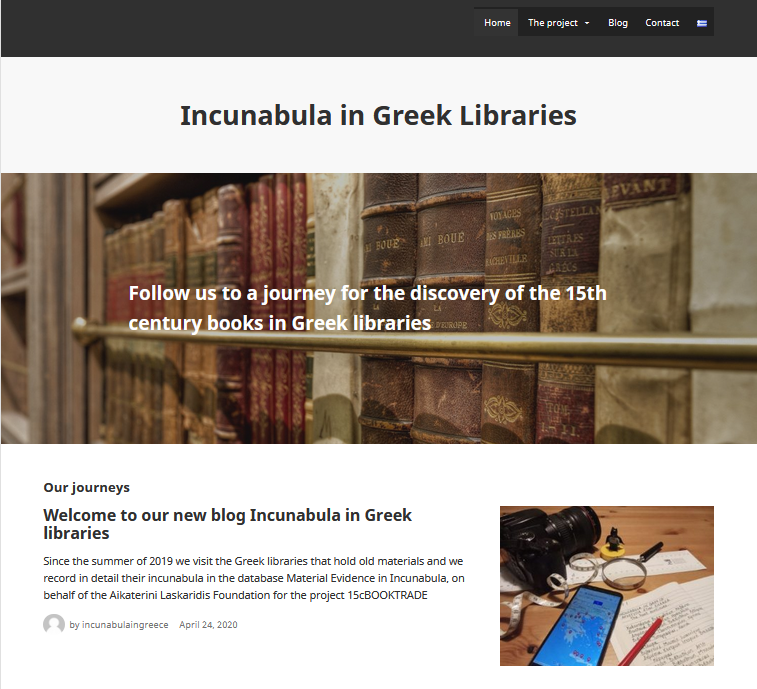 https://incunabulagreece.laskaridisfoundation.org
Thank you!
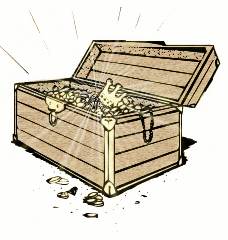 Photo credits
- Demetrios Vikelas portrait: Wikimedia Commons
- Koventareios Municipal Library of Kozani
building: provided by the Library
- Maps: created with Google Maps
- All other photos: taken by the authors, shared with permission of the respective institutions